www.alfaschool.org – школа итальянского языка - Tel +7 906 737 5098 - www.alfaschool.org – школа итальянского языка - Tel +7 906 737 5098 - www.alfaschool.org – школа итальянского языка - Tel +7 906 737 5098 - www.alfaschool.org – школа итальянского языка - Tel +7 906 737 5098 - www.alfaschool.org – школа итальянского языка - Tel +7 906 737 5098 - www.alfaschool.org – школа итальянского языка - Tel +7 906 737 5098 - www.alfaschool.org – школа итальянского языка - Tel +7 906 737 5098 - www.alfaschool.org – школа итальянского языка - Tel +7 906 737 5098 - www.alfaschool.org – школа итальянского языка - Tel +7 906 737 5098 - www.alfaschool.org – школа итальянского языка - Tel +7 906 737 5098 - www.alfaschool.org – школа итальянского языка - Tel +7 906 737 5098 - www.alfaschool.org – школа итальянского языка - Tel +7 906 737 5098 - www.alfaschool.org – школа итальянского языка - Tel +7 906 737 5098 - www.alfaschool.org – школа итальянского языка - Tel +7 906 737 5098 - www.alfaschool.org – школа итальянского языка - Tel +7 906 737 5098 - www.alfaschool.org – школа итальянского языка - Tel +7 906 737 5098 - www.alfaschool.org – школа итальянского языка - Tel +7 906 737 5098 - www.alfaschool.org – школа итальянского языка - Tel +7 906 737 5098 - www.alfaschool.org – школа итальянского языка - Tel +7 906 737 5098 - www.alfaschool.org – школа итальянского языка - Tel +7 906 737 5098 - www.alfaschool.org – школа итальянского языка - Tel +7 906 737 5098 - www.alfaschool.org – школа итальянского языка - Tel +7 906 737 5098 - www.alfaschool.org – школа итальянского языка - Tel +7 906 737 5098 - www.alfaschool.org – школа итальянского языка - Tel +7 906 737 5098 - www.alfaschool.org – школа итальянского языка - Tel +7 906 737 5098 - www.alfaschool.org – школа итальянского языка - Tel +7 906 737 5098 - www.alfaschool.org – школа итальянского языка - Tel +7 906 737 5098 - www.alfaschool.org – школа итальянского языка - Tel +7 906 737 5098 - www.alfaschool.org – школа итальянского языка - Tel +7 906 737 5098 - www.alfaschool.org – школа итальянского языка - Tel +7 906 737 5098 - www.alfaschool.org – школа итальянского языка - Tel +7 906 737 5098 - www.alfaschool.org – школа итальянского языка - Tel +7 906 737 5098 - www.alfaschool.org – школа итальянского языка - Tel +7 906 737 5098 - www.alfaschool.org – школа итальянского языка - Tel +7 906 737 5098 - www.alfaschool.org – школа итальянского языка - Tel +7 906 737 5098 - www.alfaschool.org – школа итальянского языка - Tel +7 906 737 5098 - www.alfaschool.org – школа итальянского языка - Tel +7 906 737 5098 - www.alfaschool.org – школа итальянского языка - Tel +7 906 737 5098 - www.alfaschool.org – школа итальянского языка - Tel +7 906 737 5098 - www.alfaschool.org – школа итальянского языка - Tel +7 906 737 5098 - www.alfaschool.org – школа итальянского языка - Tel +7 906 737 5098 - www.alfaschool.org – школа итальянского языка - Tel +7 906 737 5098 - www.alfaschool.org – школа итальянского языка - Tel +7 906 737 5098 - www.alfaschool.org – школа итальянского языка - Tel +7 906 737 5098 - www.alfaschool.org – школа итальянского языка - Tel +7 906 737 5098 - www.alfaschool.org – школа итальянского языка - Tel +7 906 737 5098 - www.alfaschool.org – школа итальянского языка - Tel +7 906 737 5098 - www.alfaschool.org – школа итальянского языка - Tel +7 906 737 5098 - www.alfaschool.org – школа итальянского языка - Tel +7 906 737 5098 - www.alfaschool.org – школа итальянского языка - Tel +7 906 737 5098 - www.alfaschool.org – школа итальянского языка - Tel +7 906 737 5098 - www.alfaschool.org – школа итальянского языка - Tel +7 906 737 5098 - www.alfaschool.org – школа итальянского языка - Tel +7 906 737 5098 - www.alfaschool.org – школа итальянского языка - Tel +7 906 737 5098 - www.alfaschool.org – школа итальянского языка - Tel +7 906 737 5098 - www.alfaschool.org – школа итальянского языка - Tel +7 906 737 5098 - www.alfaschool.org – школа итальянского языка - Tel +7 906 737 5098 - www.alfaschool.org – школа итальянского языка - Tel +7 906 737 5098 - www.alfaschool.org – школа итальянского языка - Tel +7 906 737 5098 - www.alfaschool.org – школа итальянского языка - Tel +7 906 737 5098 - www.alfaschool.org – школа итальянского языка - Tel +7 906 737 5098 - www.alfaschool.org – школа итальянского языка - Tel +7 906 737 5098 - www.alfaschool.org – школа итальянского языка - Tel +7 906 737 5098 - www.alfaschool.org – школа итальянского языка - Tel +7 906 737 5098 - www.alfaschool.org – школа итальянского языка - Tel +7 906 737 5098 - www.alfaschool.org – школа итальянского языка - Tel +7 906 737 5098 - www.alfaschool.org – школа итальянского языка - Tel +7 906 737 5098 - www.alfaschool.org – школа итальянского языка - Tel +7 906 737 5098 - www.alfaschool.org – школа итальянского языка - Tel +7 906 737 5098 - www.alfaschool.org – школа итальянского языка - Tel +7 906 737 5098 - www.alfaschool.org – школа итальянского языка - Tel +7 906 737 5098 - www.alfaschool.org – школа итальянского языка - Tel +7 906 737 5098 - www.alfaschool.org – школа итальянского языка - Tel +7 906 737 5098 - www.alfaschool.org – школа итальянского языка - Tel +7 906 737 5098 - www.alfaschool.org – школа итальянского языка - Tel +7 906 737 5098 - www.alfaschool.org – школа итальянского языка - Tel +7 906 737 5098 - www.alfaschool.org – школа итальянского языка - Tel +7 906 737 5098 - www.alfaschool.org – школа итальянского языка - Tel +7 906 737 5098 - www.alfaschool.org – школа итальянского языка - Tel +7 906 737 5098 - www.alfaschool.org – школа итальянского языка - Tel +7 906 737 5098 - www.alfaschool.org – школа итальянского языка - Tel +7 906 737 5098 - www.alfaschool.org – школа итальянского языка - Tel +7 906 737 5098 - www.alfaschool.org – школа итальянского языка - Tel +7 906 737 5098 - www.alfaschool.org – школа итальянского языка - Tel +7 906 737 5098 - www.alfaschool.org – школа итальянского языка - Tel +7 906 737 5098 - www.alfaschool.org – школа итальянского языка - Tel +7 906 737 5098 - www.alfaschool.org – школа итальянского языка - Tel +7 906 737 5098 - www.alfaschool.org – школа итальянского языка - Tel +7 906 737 5098 - www.alfaschool.org – школа итальянского языка - Tel +7 906 737 5098 - www.alfaschool.org – школа итальянского языка - Tel +7 906 737 5098 - www.alfaschool.org – школа итальянского языка - Tel +7 906 737 5098 - www.alfaschool.org – школа итальянского языка - Tel +7 906 737 5098 - www.alfaschool.org – школа итальянского языка - Tel +7 906 737 5098 - www.alfaschool.org – школа итальянского языка - Tel +7 906 737 5098 - www.alfaschool.org – школа итальянского языка - Tel +7 906 737 5098 - www.alfaschool.org – школа итальянского языка - Tel +7 906 737 5098 - www.alfaschool.org – школа итальянского языка - Tel +7 906 737 5098 - www.alfaschool.org – школа итальянского языка - Tel +7 906 737 5098 - www.alfaschool.org – школа итальянского языка - Tel +7 906 737 5098 - www.alfaschool.org – школа итальянского языка - Tel +7 906 737 5098 - www.alfaschool.org – школа итальянского языка - Tel +7 906 737 5098 - www.alfaschool.org – школа итальянского языка - Tel +7 906 737 5098 - www.alfaschool.org – школа итальянского языка - Tel +7 906 737 5098 - www.alfaschool.org – школа итальянского языка - Tel +7 906 737 5098 - www.alfaschool.org – школа итальянского языка - Tel +7 906 737 5098 - www.alfaschool.org – школа итальянского языка - Tel +7 906 737 5098 - www.alfaschool.org – школа итальянского языка - Tel +7 906 737 5098 - www.alfaschool.org – школа итальянского языка - Tel +7 906 737 5098 - www.alfaschool.org – школа итальянского языка - Tel +7 906 737 5098 - www.alfaschool.org – школа итальянского языка - Tel +7 906 737 5098 - www.alfaschool.org – школа итальянского языка - Tel +7 906 737 5098 - www.alfaschool.org – школа итальянского языка - Tel +7 906 737 5098 - www.alfaschool.org – школа итальянского языка - Tel +7 906 737 5098 - www.alfaschool.org – школа итальянского языка - Tel +7 906 737 5098 - www.alfaschool.org – школа итальянского языка - Tel +7 906 737 5098 - www.alfaschool.org – школа итальянского языка - Tel +7 906 737 5098 - www.alfaschool.org – школа итальянского языка - Tel +7 906 737 5098 - www.alfaschool.org – школа итальянского языка - Tel +7 906 737 5098 - www.alfaschool.org – школа итальянского языка - Tel +7 906 737 5098 - www.alfaschool.org – школа итальянского языка - Tel +7 906 737 5098 - www.alfaschool.org – школа итальянского языка - Tel +7 906 737 5098 - www.alfaschool.org – школа итальянского языка - Tel +7 906 737 5098 - www.alfaschool.org – школа итальянского языка - Tel +7 906 737 5098 - www.alfaschool.org – школа итальянского языка - Tel +7 906 737 5098 - www.alfaschool.org – школа итальянского языка - Tel +7 906 737 5098 - www.alfaschool.org – школа итальянского языка - Tel +7 906 737 5098 - www.alfaschool.org – школа итальянского языка - Tel +7 906 737 5098 - www.alfaschool.org – школа итальянского языка - Tel +7 906 737 5098 - www.alfaschool.org – школа итальянского языка - Tel +7 906 737 5098 - www.alfaschool.org – школа итальянского языка - Tel +7 906 737 5098 - www.alfaschool.org – школа итальянского языка - Tel +7 906 737 5098 - www.alfaschool.org – школа итальянского языка - Tel +7 906 737 5098 - www.alfaschool.org – школа итальянского языка - Tel +7 906 737 5098 - www.alfaschool.org – школа итальянского языка - Tel +7 906 737 5098 - www.alfaschool.org – школа итальянского языка - Tel +7 906 737 5098 - www.alfaschool.org – школа итальянского языка - Tel +7 906 737 5098 - www.alfaschool.org – школа итальянского языка - Tel +7 906 737 5098 -
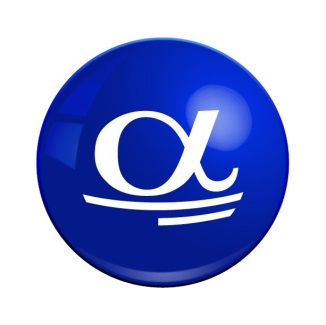 УРОК № 010
IMPERATIVO
WWW.ALFASCHOOL.ORG
TEL +79067375098
Школа итальянского языка в Москве
www.alfaschool.org – школа итальянского языка - Tel +7 906 737 5098 - www.alfaschool.org – школа итальянского языка - Tel +7 906 737 5098 - www.alfaschool.org – школа итальянского языка - Tel +7 906 737 5098 - www.alfaschool.org – школа итальянского языка - Tel +7 906 737 5098 - www.alfaschool.org – школа итальянского языка - Tel +7 906 737 5098 - www.alfaschool.org – школа итальянского языка - Tel +7 906 737 5098 - www.alfaschool.org – школа итальянского языка - Tel +7 906 737 5098 - www.alfaschool.org – школа итальянского языка - Tel +7 906 737 5098 - www.alfaschool.org – школа итальянского языка - Tel +7 906 737 5098 - www.alfaschool.org – школа итальянского языка - Tel +7 906 737 5098 - www.alfaschool.org – школа итальянского языка - Tel +7 906 737 5098 - www.alfaschool.org – школа итальянского языка - Tel +7 906 737 5098 - www.alfaschool.org – школа итальянского языка - Tel +7 906 737 5098 - www.alfaschool.org – школа итальянского языка - Tel +7 906 737 5098 - www.alfaschool.org – школа итальянского языка - Tel +7 906 737 5098 - www.alfaschool.org – школа итальянского языка - Tel +7 906 737 5098 - www.alfaschool.org – школа итальянского языка - Tel +7 906 737 5098 - www.alfaschool.org – школа итальянского языка - Tel +7 906 737 5098 - www.alfaschool.org – школа итальянского языка - Tel +7 906 737 5098 - www.alfaschool.org – школа итальянского языка - Tel +7 906 737 5098 - www.alfaschool.org – школа итальянского языка - Tel +7 906 737 5098 - www.alfaschool.org – школа итальянского языка - Tel +7 906 737 5098 - www.alfaschool.org – школа итальянского языка - Tel +7 906 737 5098 - www.alfaschool.org – школа итальянского языка - Tel +7 906 737 5098 - www.alfaschool.org – школа итальянского языка - Tel +7 906 737 5098 - www.alfaschool.org – школа итальянского языка - Tel +7 906 737 5098 - www.alfaschool.org – школа итальянского языка - Tel +7 906 737 5098 - www.alfaschool.org – школа итальянского языка - Tel +7 906 737 5098 - www.alfaschool.org – школа итальянского языка - Tel +7 906 737 5098 - www.alfaschool.org – школа итальянского языка - Tel +7 906 737 5098 - www.alfaschool.org – школа итальянского языка - Tel +7 906 737 5098 - www.alfaschool.org – школа итальянского языка - Tel +7 906 737 5098 - www.alfaschool.org – школа итальянского языка - Tel +7 906 737 5098 - www.alfaschool.org – школа итальянского языка - Tel +7 906 737 5098 - www.alfaschool.org – школа итальянского языка - Tel +7 906 737 5098 - www.alfaschool.org – школа итальянского языка - Tel +7 906 737 5098 - www.alfaschool.org – школа итальянского языка - Tel +7 906 737 5098 - www.alfaschool.org – школа итальянского языка - Tel +7 906 737 5098 - www.alfaschool.org – школа итальянского языка - Tel +7 906 737 5098 - www.alfaschool.org – школа итальянского языка - Tel +7 906 737 5098 - www.alfaschool.org – школа итальянского языка - Tel +7 906 737 5098 - www.alfaschool.org – школа итальянского языка - Tel +7 906 737 5098 - www.alfaschool.org – школа итальянского языка - Tel +7 906 737 5098 - www.alfaschool.org – школа итальянского языка - Tel +7 906 737 5098 - www.alfaschool.org – школа итальянского языка - Tel +7 906 737 5098 - www.alfaschool.org – школа итальянского языка - Tel +7 906 737 5098 - www.alfaschool.org – школа итальянского языка - Tel +7 906 737 5098 - www.alfaschool.org – школа итальянского языка - Tel +7 906 737 5098 - www.alfaschool.org – школа итальянского языка - Tel +7 906 737 5098 - www.alfaschool.org – школа итальянского языка - Tel +7 906 737 5098 - www.alfaschool.org – школа итальянского языка - Tel +7 906 737 5098 - www.alfaschool.org – школа итальянского языка - Tel +7 906 737 5098 - www.alfaschool.org – школа итальянского языка - Tel +7 906 737 5098 - www.alfaschool.org – школа итальянского языка - Tel +7 906 737 5098 - www.alfaschool.org – школа итальянского языка - Tel +7 906 737 5098 - www.alfaschool.org – школа итальянского языка - Tel +7 906 737 5098 - www.alfaschool.org – школа итальянского языка - Tel +7 906 737 5098 - www.alfaschool.org – школа итальянского языка - Tel +7 906 737 5098 - www.alfaschool.org – школа итальянского языка - Tel +7 906 737 5098 - www.alfaschool.org – школа итальянского языка - Tel +7 906 737 5098 - www.alfaschool.org – школа итальянского языка - Tel +7 906 737 5098 - www.alfaschool.org – школа итальянского языка - Tel +7 906 737 5098 - www.alfaschool.org – школа итальянского языка - Tel +7 906 737 5098 - www.alfaschool.org – школа итальянского языка - Tel +7 906 737 5098 - www.alfaschool.org – школа итальянского языка - Tel +7 906 737 5098 - www.alfaschool.org – школа итальянского языка - Tel +7 906 737 5098 - www.alfaschool.org – школа итальянского языка - Tel +7 906 737 5098 - www.alfaschool.org – школа итальянского языка - Tel +7 906 737 5098 - www.alfaschool.org – школа итальянского языка - Tel +7 906 737 5098 - www.alfaschool.org – школа итальянского языка - Tel +7 906 737 5098 - www.alfaschool.org – школа итальянского языка - Tel +7 906 737 5098 - www.alfaschool.org – школа итальянского языка - Tel +7 906 737 5098 - www.alfaschool.org – школа итальянского языка - Tel +7 906 737 5098 - www.alfaschool.org – школа итальянского языка - Tel +7 906 737 5098 - www.alfaschool.org – школа итальянского языка - Tel +7 906 737 5098 - www.alfaschool.org – школа итальянского языка - Tel +7 906 737 5098 - www.alfaschool.org – школа итальянского языка - Tel +7 906 737 5098 - www.alfaschool.org – школа итальянского языка - Tel +7 906 737 5098 - www.alfaschool.org – школа итальянского языка - Tel +7 906 737 5098 - www.alfaschool.org – школа итальянского языка - Tel +7 906 737 5098 - www.alfaschool.org – школа итальянского языка - Tel +7 906 737 5098 - www.alfaschool.org – школа итальянского языка - Tel +7 906 737 5098 - www.alfaschool.org – школа
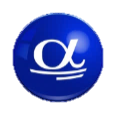 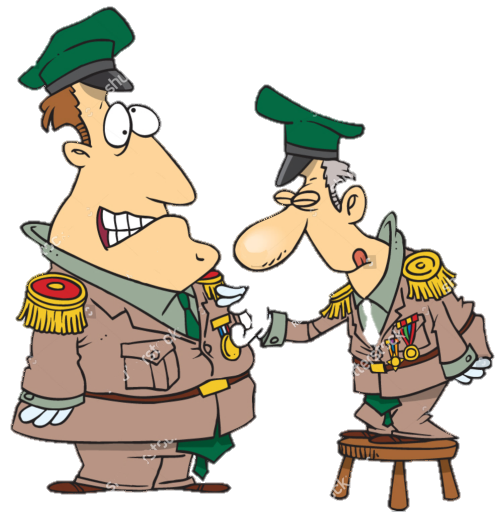 L’IMPERATIVO [ПОВЕЛИТЕЛЬНОЕ НАКЛОНЕНИЕ]
ALFASCHOOL.ORG
ПОВЕЛИТЕЛЬНОЕ НАКЛОНЕНИЕ ИСПОЛЬЗУЕТСЯ, ЧТОБЫ:

ОСУЩЕСТВЛЯТЬ ПРИКАЗЫ И ПРЕДПИСАНИЯ
ИЗВИНЯТЬСЯ, УТОЧНЯТЬ ИНФОРМАЦИЮ
ПРИГЛАШАТЬ, ПРОСИТЬ, УГОВАРИВАТЬ КОГО-ТО СДЕЛАТЬ ЧТО-ТО

# = PRESENTE INDICATIVO 		(!) ≠ PRESENTE INDICATIVO
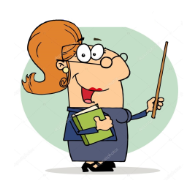 ESSERE [БЫТЬ]
AVERE [ИМЕТЬ]
FARE [ДЕЛАТЬ]
SII(!) (БУДЬ)
SIA(!) (ПУСТЬ ОН/ОНА БУДЕТ)
SIAMO# (ДАВАЙТЕ МЫ БУДЕМ)
SIATE(!) (БУДЬТЕ) 
SIANO(!) (ПУСТЬ ОНИ БУДУТ)
ABBI(!) (ИМЕЙ)
ABBIA(!) (ПУСТЬ ОН/ОНА ИМЕЕТ)
ABBIAMO# (ДАВАЙТЕ МЫ БУДЕМ ИМЕТЬ)    
ABBIATE(!) (ИМЕЙТЕ) 
ABBIANO(!) (ПУСТЬ ОНИ ИМЕЮТ)
FAI/ FA’ (ДЕЛАЙ)
FACCIA(!) (ПУСТЬ ОН/ОНА ДЕЛАЕТ ) 
FACCIAMO # (ДАВАЙТЕ МЫ СДЕЛАЕМ) 
FATE(!) (ДЕЛАЙТЕ)
FACCIANO(!) (ПУСТЬ ОНИ ДЕЛАЮТ)
ПРИМЕР
----	      Давайте мы будем…
Будь хорошим    Будьте хорошими
Пусть он будет  Пусть они будут…
ПРИМЕР
----	        Давайте сделаем
Делай все             Делайте все
Пусть он делает   Пусть они делают 
                   все                         все
ПРИМЕР
----	  Давайте будем иметь
Имей совесть    Имейте  совесть
Пусть он имеет Пусть они имеют
В ПОВЕЛИТЕЛЬНОЙ ФОРМЕ НИКОГДА НЕ ИСПОЛЬЗУЮТСЯ ЛИЧНЫЕ МЕСТОИМЕНИЯ В ФОРМЕ ПОДЛЕЖАЩЕГО, НАПРИМЕР, ГОВОРЯТ: “FATE PRESTO!” E NON “VOI FATE PRESTO!”.
ПОВЕЛИТЕЛЬНОЕ НАКЛОНЕНИЕ В ОТРИЦАТЕЛЬНОЙ ФОРМЕ ВЫРАЖАЕТ ЗАПРЕТ И ВО 2-ОМ Л. ЕД.Ч. ОБРАЗУЕТСЯ  С ПОМОЩЬЮ ИНФИНИТИВА, КОТОРОМУ ПРЕДШЕСТВУЕТ ЧАСТИЦА ”NON”: NON PERDERE TEMPO!
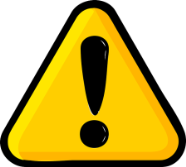 Школа итальянского языка в Москве
www.alfaschool.org – школа итальянского языка - Tel +7 906 737 5098 - www.alfaschool.org – школа итальянского языка - Tel +7 906 737 5098 - www.alfaschool.org – школа итальянского языка - Tel +7 906 737 5098 - www.alfaschool.org – школа итальянского языка - Tel +7 906 737 5098 - www.alfaschool.org – школа итальянского языка - Tel +7 906 737 5098 - www.alfaschool.org – школа итальянского языка - Tel +7 906 737 5098 - www.alfaschool.org – школа итальянского языка - Tel +7 906 737 5098 - www.alfaschool.org – школа итальянского языка - Tel +7 906 737 5098 - www.alfaschool.org – школа итальянского языка - Tel +7 906 737 5098 - www.alfaschool.org – школа итальянского языка - Tel +7 906 737 5098 - www.alfaschool.org – школа итальянского языка - Tel +7 906 737 5098 - www.alfaschool.org – школа итальянского языка - Tel +7 906 737 5098 - www.alfaschool.org – школа итальянского языка - Tel +7 906 737 5098 - www.alfaschool.org – школа итальянского языка - Tel +7 906 737 5098 - www.alfaschool.org – школа итальянского языка - Tel +7 906 737 5098 - www.alfaschool.org – школа итальянского языка - Tel +7 906 737 5098 - www.alfaschool.org – школа итальянского языка - Tel +7 906 737 5098 - www.alfaschool.org – школа итальянского языка - Tel +7 906 737 5098 - www.alfaschool.org – школа итальянского языка - Tel +7 906 737 5098 - www.alfaschool.org – школа итальянского языка - Tel +7 906 737 5098 - www.alfaschool.org – школа итальянского языка - Tel +7 906 737 5098 - www.alfaschool.org – школа итальянского языка - Tel +7 906 737 5098 - www.alfaschool.org – школа итальянского языка - Tel +7 906 737 5098 - www.alfaschool.org – школа итальянского языка - Tel +7 906 737 5098 - www.alfaschool.org – школа итальянского языка - Tel +7 906 737 5098 - www.alfaschool.org – школа итальянского языка - Tel +7 906 737 5098 - www.alfaschool.org – школа итальянского языка - Tel +7 906 737 5098 - www.alfaschool.org – школа итальянского языка - Tel +7 906 737 5098 - www.alfaschool.org – школа итальянского языка - Tel +7 906 737 5098 - www.alfaschool.org – школа итальянского языка - Tel +7 906 737 5098 - www.alfaschool.org – школа итальянского языка - Tel +7 906 737 5098 - www.alfaschool.org – школа итальянского языка - Tel +7 906 737 5098 - www.alfaschool.org – школа итальянского языка - Tel +7 906 737 5098 - www.alfaschool.org – школа итальянского языка - Tel +7 906 737 5098 - www.alfaschool.org – школа итальянского языка - Tel +7 906 737 5098 - www.alfaschool.org – школа итальянского языка - Tel +7 906 737 5098 - www.alfaschool.org – школа итальянского языка - Tel +7 906 737 5098 - www.alfaschool.org – школа итальянского языка - Tel +7 906 737 5098 - www.alfaschool.org – школа итальянского языка - Tel +7 906 737 5098 - www.alfaschool.org – школа итальянского языка - Tel +7 906 737 5098 - www.alfaschool.org – школа итальянского языка - Tel +7 906 737 5098 - www.alfaschool.org – школа итальянского языка - Tel +7 906 737 5098 - www.alfaschool.org – школа итальянского языка - Tel +7 906 737 5098 - www.alfaschool.org – школа итальянского языка - Tel +7 906 737 5098 - www.alfaschool.org – школа итальянского языка - Tel +7 906 737 5098 - www.alfaschool.org – школа итальянского языка - Tel +7 906 737 5098 - www.alfaschool.org – школа итальянского языка - Tel +7 906 737 5098 - www.alfaschool.org – школа итальянского языка - Tel +7 906 737 5098 - www.alfaschool.org – школа итальянского языка - Tel +7 906 737 5098 - www.alfaschool.org – школа итальянского языка - Tel +7 906 737 5098 - www.alfaschool.org – школа итальянского языка - Tel +7 906 737 5098 - www.alfaschool.org – школа итальянского языка - Tel +7 906 737 5098 - www.alfaschool.org – школа итальянского языка - Tel +7 906 737 5098 - www.alfaschool.org – школа итальянского языка - Tel +7 906 737 5098 - www.alfaschool.org – школа итальянского языка - Tel +7 906 737 5098 - www.alfaschool.org – школа итальянского языка - Tel +7 906 737 5098 - www.alfaschool.org – школа итальянского языка - Tel +7 906 737 5098 - www.alfaschool.org – школа итальянского языка - Tel +7 906 737 5098 - www.alfaschool.org – школа итальянского языка - Tel +7 906 737 5098 - www.alfaschool.org – школа итальянского языка - Tel +7 906 737 5098 - www.alfaschool.org – школа итальянского языка - Tel +7 906 737 5098 - www.alfaschool.org – школа итальянского языка - Tel +7 906 737 5098 - www.alfaschool.org – школа итальянского языка - Tel +7 906 737 5098 - www.alfaschool.org – школа итальянского языка - Tel +7 906 737 5098 - www.alfaschool.org – школа итальянского языка - Tel +7 906 737 5098 - www.alfaschool.org – школа итальянского языка - Tel +7 906 737 5098 - www.alfaschool.org – школа итальянского языка - Tel +7 906 737 5098 - www.alfaschool.org – школа итальянского языка - Tel +7 906 737 5098 - www.alfaschool.org – школа итальянского языка - Tel +7 906 737 5098 - www.alfaschool.org – школа итальянского языка - Tel +7 906 737 5098 - www.alfaschool.org – школа итальянского языка - Tel +7 906 737 5098 - www.alfaschool.org – школа итальянского языка - Tel +7 906 737 5098 - www.alfaschool.org – школа итальянского языка - Tel +7 906 737 5098 - www.alfaschool.org – школа итальянского языка - Tel +7 906 737 5098 - www.alfaschool.org – школа итальянского языка - Tel +7 906 737 5098 - www.alfaschool.org – школа итальянского языка - Tel +7 906 737 5098 - www.alfaschool.org – школа итальянского языка - Tel +7 906 737 5098 - www.alfaschool.org – школа итальянского языка - Tel +7 906 737 5098 - www.alfaschool.org – школа итальянского языка - Tel +7 906 737 5098 - www.alfaschool.org – школа итальянского языка - Tel +7 906 737 5098 - www.alfaschool.org – школа итальянского языка - Tel +7 906 737 5098 - www.alfaschool.org – школа итальянского языка - Tel +7 906 737 5098 - www.alfaschool.org – школа
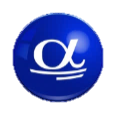 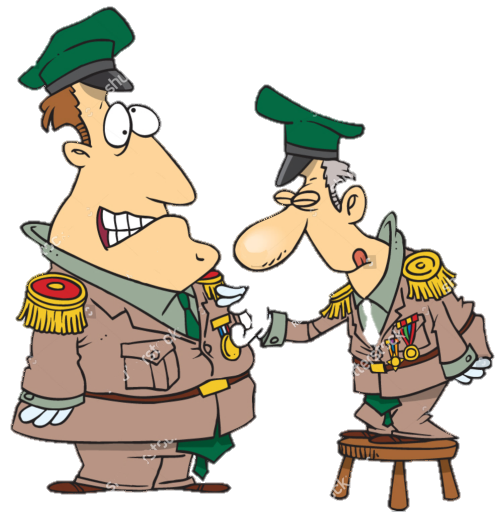 L’IMPERATIVO [ПОВЕЛИТЕЛЬНОЕ НАКЛОНЕНИЕ]
ALFASCHOOL.ORG
ПОВЕЛИТЕЛЬНОЕ НАКЛОНЕНИЕ ИСПОЛЬЗУЕТСЯ, ЧТОБЫ:

ОСУЩЕСТВЛЯТЬ ПРИКАЗЫ И ПРЕДПИСАНИЯ
ИЗВИНЯТЬСЯ, УТОЧНЯТЬ ИНФОРМАЦИЮ
ПРИГЛАШАТЬ, ПРОСИТЬ, УГОВАРИВАТЬ КОГО-ТО СДЕЛАТЬ ЧТО-ТО
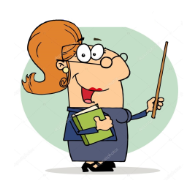 CANTARE [ПЕТЬ]
CREDERE [ДОВЕРЯТЬ, ВЕРИТЬ]
PARTIRE [УЕЗЖАТЬ]
---            CREDIAMO# (NOI) 
                  давайте доверимся  

CREDI # (TU)    CREDETE # (VOI) 
доверяй             доверяйте

CREDA(!) (LUI)    CREDANO(!) (LORO)
пусть он доверяет пусть они доверяют
---- 	     CANTIAMO#(NOI)
                    давайте споем

CANTA(!) (TU)    CANTATE # (VOI)
 пой               пойте

CANTI(!) (LUI)   CANTINO(!) (LORO)
пусть он поет    пусть они поют
--- 	     PARTIAMO# (NOI) 
                    давайте уедем

PARTI # (TU)     PARTITE# (VOI) 
уезжай              уезжайте

PARTA (!) (LUI)    PARTANO(!) (LORO)
пусть он уезжает  пусть они уезжают
# = PRESENTE INDICATIVO 		(!) ≠ PRESENTE INDICATIVO
В ПОВЕЛИТЕЛЬНОЙ ФОРМЕ НИКОГДА НЕ ИСПОЛЬЗУЮТСЯ ЛИЧНЫЕ МЕСТОИМЕНИЯ В ФОРМЕ ПОДЛЕЖАЩЕГО, НАПРИМЕР, ГОВОРЯТ: “FATE PRESTO!” E NON “VOI FATE PRESTO!”.
ПОВЕЛИТЕЛЬНОЕ НАКЛОНЕНИЕ В ОТРИЦАТЕЛЬНОЙ ФОРМЕ ВЫРАЖАЕТ ЗАПРЕТ И ВО 2-ОМ Л. ЕД.Ч. ОБРАЗУЕТСЯ  С ПОМОЩЬЮ ИНФИНИТИВА, КОТОРОМУ ПРЕДШЕСТВУЕТ ЧАСТИЦА ”NON”: NON PERDERE TEMPO!
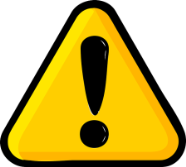 Школа итальянского языка в Москве
www.alfaschool.org – школа итальянского языка - Tel +7 906 737 5098 - www.alfaschool.org – школа итальянского языка - Tel +7 906 737 5098 - www.alfaschool.org – школа итальянского языка - Tel +7 906 737 5098 - www.alfaschool.org – школа итальянского языка - Tel +7 906 737 5098 - www.alfaschool.org – школа итальянского языка - Tel +7 906 737 5098 - www.alfaschool.org – школа итальянского языка - Tel +7 906 737 5098 - www.alfaschool.org – школа итальянского языка - Tel +7 906 737 5098 - www.alfaschool.org – школа итальянского языка - Tel +7 906 737 5098 - www.alfaschool.org – школа итальянского языка - Tel +7 906 737 5098 - www.alfaschool.org – школа итальянского языка - Tel +7 906 737 5098 - www.alfaschool.org – школа итальянского языка - Tel +7 906 737 5098 - www.alfaschool.org – школа итальянского языка - Tel +7 906 737 5098 - www.alfaschool.org – школа итальянского языка - Tel +7 906 737 5098 - www.alfaschool.org – школа итальянского языка - Tel +7 906 737 5098 - www.alfaschool.org – школа итальянского языка - Tel +7 906 737 5098 - www.alfaschool.org – школа итальянского языка - Tel +7 906 737 5098 - www.alfaschool.org – школа итальянского языка - Tel +7 906 737 5098 - www.alfaschool.org – школа итальянского языка - Tel +7 906 737 5098 - www.alfaschool.org – школа итальянского языка - Tel +7 906 737 5098 - www.alfaschool.org – школа итальянского языка - Tel +7 906 737 5098 - www.alfaschool.org – школа итальянского языка - Tel +7 906 737 5098 - www.alfaschool.org – школа итальянского языка - Tel +7 906 737 5098 - www.alfaschool.org – школа итальянского языка - Tel +7 906 737 5098 - www.alfaschool.org – школа итальянского языка - Tel +7 906 737 5098 - www.alfaschool.org – школа итальянского языка - Tel +7 906 737 5098 - www.alfaschool.org – школа итальянского языка - Tel +7 906 737 5098 - www.alfaschool.org – школа итальянского языка - Tel +7 906 737 5098 - www.alfaschool.org – школа итальянского языка - Tel +7 906 737 5098 - www.alfaschool.org – школа итальянского языка - Tel +7 906 737 5098 - www.alfaschool.org – школа итальянского языка - Tel +7 906 737 5098 - www.alfaschool.org – школа итальянского языка - Tel +7 906 737 5098 - www.alfaschool.org – школа итальянского языка - Tel +7 906 737 5098 - www.alfaschool.org – школа итальянского языка - Tel +7 906 737 5098 - www.alfaschool.org – школа итальянского языка - Tel +7 906 737 5098 - www.alfaschool.org – школа итальянского языка - Tel +7 906 737 5098 - www.alfaschool.org – школа итальянского языка - Tel +7 906 737 5098 - www.alfaschool.org – школа итальянского языка - Tel +7 906 737 5098 - www.alfaschool.org – школа итальянского языка - Tel +7 906 737 5098 - www.alfaschool.org – школа итальянского языка - Tel +7 906 737 5098 - www.alfaschool.org – школа итальянского языка - Tel +7 906 737 5098 - www.alfaschool.org – школа итальянского языка - Tel +7 906 737 5098 - www.alfaschool.org – школа итальянского языка - Tel +7 906 737 5098 - www.alfaschool.org – школа итальянского языка - Tel +7 906 737 5098 - www.alfaschool.org – школа итальянского языка - Tel +7 906 737 5098 - www.alfaschool.org – школа итальянского языка - Tel +7 906 737 5098 - www.alfaschool.org – школа итальянского языка - Tel +7 906 737 5098 - www.alfaschool.org – школа итальянского языка - Tel +7 906 737 5098 - www.alfaschool.org – школа итальянского языка - Tel +7 906 737 5098 - www.alfaschool.org – школа итальянского языка - Tel +7 906 737 5098 - www.alfaschool.org – школа итальянского языка - Tel +7 906 737 5098 - www.alfaschool.org – школа итальянского языка - Tel +7 906 737 5098 - www.alfaschool.org – школа итальянского языка - Tel +7 906 737 5098 - www.alfaschool.org – школа итальянского языка - Tel +7 906 737 5098 - www.alfaschool.org – школа итальянского языка - Tel +7 906 737 5098 - www.alfaschool.org – школа итальянского языка - Tel +7 906 737 5098 - www.alfaschool.org – школа итальянского языка - Tel +7 906 737 5098 - www.alfaschool.org – школа итальянского языка - Tel +7 906 737 5098 - www.alfaschool.org – школа итальянского языка - Tel +7 906 737 5098 - www.alfaschool.org – школа итальянского языка - Tel +7 906 737 5098 - www.alfaschool.org – школа итальянского языка - Tel +7 906 737 5098 - www.alfaschool.org – школа итальянского языка - Tel +7 906 737 5098 - www.alfaschool.org – школа итальянского языка - Tel +7 906 737 5098 - www.alfaschool.org – школа итальянского языка - Tel +7 906 737 5098 - www.alfaschool.org – школа итальянского языка - Tel +7 906 737 5098 - www.alfaschool.org – школа итальянского языка - Tel +7 906 737 5098 - www.alfaschool.org – школа итальянского языка - Tel +7 906 737 5098 - www.alfaschool.org – школа итальянского языка - Tel +7 906 737 5098 - www.alfaschool.org – школа итальянского языка - Tel +7 906 737 5098 - www.alfaschool.org – школа итальянского языка - Tel +7 906 737 5098 - www.alfaschool.org – школа итальянского языка - Tel +7 906 737 5098 - www.alfaschool.org – школа итальянского языка - Tel +7 906 737 5098 - www.alfaschool.org – школа итальянского языка - Tel +7 906 737 5098 - www.alfaschool.org – школа итальянского языка - Tel +7 906 737 5098 - www.alfaschool.org – школа итальянского языка - Tel +7 906 737 5098 - www.alfaschool.org – школа итальянского языка - Tel +7 906 737 5098 - www.alfaschool.org – школа итальянского языка - Tel +7 906 737 5098 - www.alfaschool.org – школа итальянского языка - Tel +7 906 737 5098 - www.alfaschool.org – школа итальянского языка - Tel +7 906 737 5098 - www.alfaschool.org – школа итальянского языка - Tel +7 906 737 5098 - www.alfaschool.org – школа итальянского языка - Tel +7 906 737 5098 - www.alfaschool.org – школа итальянского языка - Tel +7 906 737 5098 - www.alfaschool.org – школа итальянского языка - Tel +7 906 737 5098 - www.alfaschool.org – школа
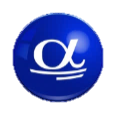 FORME IRREGOLARI DELL’IMPERATIVO
[ПОВЕЛИТЕЛЬНОЕ НАКЛОНЕНИЕ ДЛЯ НЕПРАВИЛЬНЫХ ГЛАГОЛОВ]
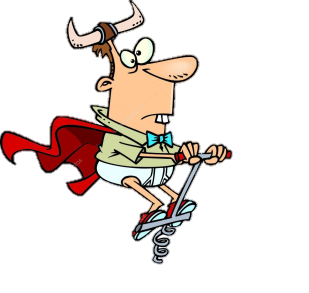 ALFASCHOOL.ORG
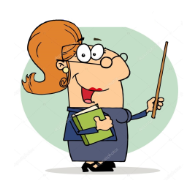 ГЛАГОЛЫ:
ANDARE, DARE, DIRE, STARE 
ОБРАЗУЮТ ПОВЕЛИТЕЛЬНУЮ ФОРМУ 2-ОГО Л. ОСОБЫМ СПОСОБОМ:
ANDARE [ИДТИ, ЕХАТЬ]
DARE [ДАВАТЬ]
---- 	     	ANDIAMO (NOI) 
 VAI / VA’ (TU) 	ANDATE  (VOI) 
 VADA (LUI)      	VADANO (LORO)
---- 	     	DIAMO (NOI) 
 DAI / DA’ (TU) 	DATE (VOI) 
 DIA (LUI)      	DIANO (LORO)
STARE [БЫТЬ, СИДЕТЬ (ДОМА, В ОФИСЕ,…)]
DIRE [ГОВОРИТЬ, СКАЗАТЬ]
---- 	     	DICIAMO (NOI) 
 DI’ (TU)   	DITE      (VOI) 
 DICA (LUI)      	DICANO  (LORO)
---- 	     	STIAMO (NOI) 
 STAI / STA’ (TU) 	STATE (VOI) 
 STIA (LUI)      	STIANO (LORO)
С «КОРОТКИМИ ГЛАГОЛАМИ» (ANDARE, DARE, DIRE, STARE, FARE)
VAMMI (VAI PER ME)! A PRENDERE UNA BIRRA– [СХОДИ МНЕ ЗА ПИВОМ ]
DAMMI (DA’ A ME) LA TUA PENNA! – [ДАЙ МНЕ ТВОЮ РУЧКУ!] 
DILLE (DI’ A LEI) LA VERITA! – [СКАЖИ ЕЙ ПРАВДУ!] 
STAMMI A SENTIRE (STAI A SENTIRE ME) – [ПОСЛУШАЙ МЕНЯ!] 
FACCI SAPERE (FA’ SAPERE A NOI) – [ДАЙ НАМ ЗНАТЬ!]
Школа итальянского языка в Москве
www.alfaschool.org – школа итальянского языка - Tel +7 906 737 5098 - www.alfaschool.org – школа итальянского языка - Tel +7 906 737 5098 - www.alfaschool.org – школа итальянского языка - Tel +7 906 737 5098 - www.alfaschool.org – школа итальянского языка - Tel +7 906 737 5098 - www.alfaschool.org – школа итальянского языка - Tel +7 906 737 5098 - www.alfaschool.org – школа итальянского языка - Tel +7 906 737 5098 - www.alfaschool.org – школа итальянского языка - Tel +7 906 737 5098 - www.alfaschool.org – школа итальянского языка - Tel +7 906 737 5098 - www.alfaschool.org – школа итальянского языка - Tel +7 906 737 5098 - www.alfaschool.org – школа итальянского языка - Tel +7 906 737 5098 - www.alfaschool.org – школа итальянского языка - Tel +7 906 737 5098 - www.alfaschool.org – школа итальянского языка - Tel +7 906 737 5098 - www.alfaschool.org – школа итальянского языка - Tel +7 906 737 5098 - www.alfaschool.org – школа итальянского языка - Tel +7 906 737 5098 - www.alfaschool.org – школа итальянского языка - Tel +7 906 737 5098 - www.alfaschool.org – школа итальянского языка - Tel +7 906 737 5098 - www.alfaschool.org – школа итальянского языка - Tel +7 906 737 5098 - www.alfaschool.org – школа итальянского языка - Tel +7 906 737 5098 - www.alfaschool.org – школа итальянского языка - Tel +7 906 737 5098 - www.alfaschool.org – школа итальянского языка - Tel +7 906 737 5098 - www.alfaschool.org – школа итальянского языка - Tel +7 906 737 5098 - www.alfaschool.org – школа итальянского языка - Tel +7 906 737 5098 - www.alfaschool.org – школа итальянского языка - Tel +7 906 737 5098 - www.alfaschool.org – школа итальянского языка - Tel +7 906 737 5098 - www.alfaschool.org – школа итальянского языка - Tel +7 906 737 5098 - www.alfaschool.org – школа итальянского языка - Tel +7 906 737 5098 - www.alfaschool.org – школа итальянского языка - Tel +7 906 737 5098 - www.alfaschool.org – школа итальянского языка - Tel +7 906 737 5098 - www.alfaschool.org – школа итальянского языка - Tel +7 906 737 5098 - www.alfaschool.org – школа итальянского языка - Tel +7 906 737 5098 - www.alfaschool.org – школа итальянского языка - Tel +7 906 737 5098 - www.alfaschool.org – школа итальянского языка - Tel +7 906 737 5098 - www.alfaschool.org – школа итальянского языка - Tel +7 906 737 5098 - www.alfaschool.org – школа итальянского языка - Tel +7 906 737 5098 - www.alfaschool.org – школа итальянского языка - Tel +7 906 737 5098 - www.alfaschool.org – школа итальянского языка - Tel +7 906 737 5098 - www.alfaschool.org – школа итальянского языка - Tel +7 906 737 5098 - www.alfaschool.org – школа итальянского языка - Tel +7 906 737 5098 - www.alfaschool.org – школа итальянского языка - Tel +7 906 737 5098 - www.alfaschool.org – школа итальянского языка - Tel +7 906 737 5098 - www.alfaschool.org – школа итальянского языка - Tel +7 906 737 5098 - www.alfaschool.org – школа итальянского языка - Tel +7 906 737 5098 - www.alfaschool.org – школа итальянского языка - Tel +7 906 737 5098 - www.alfaschool.org – школа итальянского языка - Tel +7 906 737 5098 - www.alfaschool.org – школа итальянского языка - Tel +7 906 737 5098 - www.alfaschool.org – школа итальянского языка - Tel +7 906 737 5098 - www.alfaschool.org – школа итальянского языка - Tel +7 906 737 5098 - www.alfaschool.org – школа итальянского языка - Tel +7 906 737 5098 - www.alfaschool.org – школа итальянского языка - Tel +7 906 737 5098 - www.alfaschool.org – школа итальянского языка - Tel +7 906 737 5098 - www.alfaschool.org – школа итальянского языка - Tel +7 906 737 5098 - www.alfaschool.org – школа итальянского языка - Tel +7 906 737 5098 - www.alfaschool.org – школа итальянского языка - Tel +7 906 737 5098 - www.alfaschool.org – школа итальянского языка - Tel +7 906 737 5098 - www.alfaschool.org – школа итальянского языка - Tel +7 906 737 5098 - www.alfaschool.org – школа итальянского языка - Tel +7 906 737 5098 - www.alfaschool.org – школа итальянского языка - Tel +7 906 737 5098 - www.alfaschool.org – школа итальянского языка - Tel +7 906 737 5098 - www.alfaschool.org – школа итальянского языка - Tel +7 906 737 5098 - www.alfaschool.org – школа итальянского языка - Tel +7 906 737 5098 - www.alfaschool.org – школа итальянского языка - Tel +7 906 737 5098 - www.alfaschool.org – школа итальянского языка - Tel +7 906 737 5098 - www.alfaschool.org – школа итальянского языка - Tel +7 906 737 5098 - www.alfaschool.org – школа итальянского языка - Tel +7 906 737 5098 - www.alfaschool.org – школа итальянского языка - Tel +7 906 737 5098 - www.alfaschool.org – школа итальянского языка - Tel +7 906 737 5098 - www.alfaschool.org – школа итальянского языка - Tel +7 906 737 5098 - www.alfaschool.org – школа итальянского языка - Tel +7 906 737 5098 - www.alfaschool.org – школа итальянского языка - Tel +7 906 737 5098 - www.alfaschool.org – школа итальянского языка - Tel +7 906 737 5098 - www.alfaschool.org – школа итальянского языка - Tel +7 906 737 5098 - www.alfaschool.org – школа итальянского языка - Tel +7 906 737 5098 - www.alfaschool.org – школа итальянского языка - Tel +7 906 737 5098 - www.alfaschool.org – школа итальянского языка - Tel +7 906 737 5098 - www.alfaschool.org – школа итальянского языка - Tel +7 906 737 5098 - www.alfaschool.org – школа итальянского языка - Tel +7 906 737 5098 - www.alfaschool.org – школа итальянского языка - Tel +7 906 737 5098 - www.alfaschool.org – школа итальянского языка - Tel +7 906 737 5098 - www.alfaschool.org – школа итальянского языка - Tel +7 906 737 5098 - www.alfaschool.org – школа итальянского языка - Tel +7 906 737 5098 - www.alfaschool.org – школа итальянского языка - Tel +7 906 737 5098 - www.alfaschool.org – школа итальянского языка - Tel +7 906 737 5098 - www.alfaschool.org – школа
ОШИБКИ, КОТОРЫЕ ЧАЩЕ ВСЕГО СОВЕРШАЮТ РУССКИЕ.
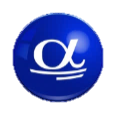 ALFASCHOOL.ORG
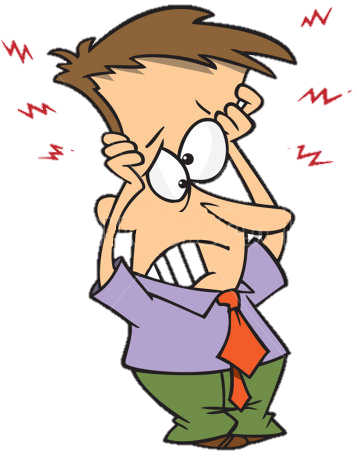 1)… ЗАПРАШИВАЯ ИНФОРМАЦИЮ: 
“MI SCUSA, DOVE SI TROVA IL COLOSSEO?” 
	[ПРОСТИТЕ, ГДЕ НАХОДИТСЯ КОЛИЗЕЙ?]
ВНИМАНИЕ! ИНФОРМАЦИЯ ЗАПРАШИВАЕТСЯ С IMPERATIVO, И ГЛАГОЛ SCUSARE В 3 Л. ЕД.Ч СПРЯГАЕТСЯ С БУКВОЙ НА КОНЦЕ ” I ”, А НЕ “A”
ПОЭТОМУ ГОВОРЯТ: 
“MI SCUSI, DOVE SI TROVA IL COLOSSEO?” 

2) … В ФОРМЕ ВЕЖЛИВОГО ОБРАЩЕНИЯ: 
“DICAMI PER FAVORE DOVE SI TROVA IL COLOSSEO?”
[СКАЖИТЕ МНЕ ПОЖАЛУЙСТА, ГДЕ НАХОДИТСЯ КОЛИЗЕЙ?]
ВНИМАНИЕ! В ФОРМЕ 3.Л. ЕСТЬ ИСКЛЮЧЕНИЕ И 
МЕСТОИМЕНИЯ НЕ СЛИВАЮТСЯ В КОНЦЕ ГЛАГОЛА, А СТАВЯТСЯ В НАЧАЛЕ, ПЕРЕД ГЛАГОЛОМ.
ПОЭТОМУ ГОВОРЯТ: 
“MI DICA PER FAVORE, DOVE SI TROVA IL COLOSSEO”
Школа итальянского языка в Москве
www.alfaschool.org – школа итальянского языка - Tel +7 906 737 5098 - www.alfaschool.org – школа итальянского языка - Tel +7 906 737 5098 - www.alfaschool.org – школа итальянского языка - Tel +7 906 737 5098 - www.alfaschool.org – школа итальянского языка - Tel +7 906 737 5098 - www.alfaschool.org – школа итальянского языка - Tel +7 906 737 5098 - www.alfaschool.org – школа итальянского языка - Tel +7 906 737 5098 - www.alfaschool.org – школа итальянского языка - Tel +7 906 737 5098 - www.alfaschool.org – школа итальянского языка - Tel +7 906 737 5098 - www.alfaschool.org – школа итальянского языка - Tel +7 906 737 5098 - www.alfaschool.org – школа итальянского языка - Tel +7 906 737 5098 - www.alfaschool.org – школа итальянского языка - Tel +7 906 737 5098 - www.alfaschool.org – школа итальянского языка - Tel +7 906 737 5098 - www.alfaschool.org – школа итальянского языка - Tel +7 906 737 5098 - www.alfaschool.org – школа итальянского языка - Tel +7 906 737 5098 - www.alfaschool.org – школа итальянского языка - Tel +7 906 737 5098 - www.alfaschool.org – школа итальянского языка - Tel +7 906 737 5098 - www.alfaschool.org – школа итальянского языка - Tel +7 906 737 5098 - www.alfaschool.org – школа итальянского языка - Tel +7 906 737 5098 - www.alfaschool.org – школа итальянского языка - Tel +7 906 737 5098 - www.alfaschool.org – школа итальянского языка - Tel +7 906 737 5098 - www.alfaschool.org – школа итальянского языка - Tel +7 906 737 5098 - www.alfaschool.org – школа итальянского языка - Tel +7 906 737 5098 - www.alfaschool.org – школа итальянского языка - Tel +7 906 737 5098 - www.alfaschool.org – школа итальянского языка - Tel +7 906 737 5098 - www.alfaschool.org – школа итальянского языка - Tel +7 906 737 5098 - www.alfaschool.org – школа итальянского языка - Tel +7 906 737 5098 - www.alfaschool.org – школа итальянского языка - Tel +7 906 737 5098 - www.alfaschool.org – школа итальянского языка - Tel +7 906 737 5098 - www.alfaschool.org – школа итальянского языка - Tel +7 906 737 5098 - www.alfaschool.org – школа итальянского языка - Tel +7 906 737 5098 - www.alfaschool.org – школа итальянского языка - Tel +7 906 737 5098 - www.alfaschool.org – школа итальянского языка - Tel +7 906 737 5098 - www.alfaschool.org – школа итальянского языка - Tel +7 906 737 5098 - www.alfaschool.org – школа итальянского языка - Tel +7 906 737 5098 - www.alfaschool.org – школа итальянского языка - Tel +7 906 737 5098 - www.alfaschool.org – школа итальянского языка - Tel +7 906 737 5098 - www.alfaschool.org – школа итальянского языка - Tel +7 906 737 5098 - www.alfaschool.org – школа итальянского языка - Tel +7 906 737 5098 - www.alfaschool.org – школа итальянского языка - Tel +7 906 737 5098 - www.alfaschool.org – школа итальянского языка - Tel +7 906 737 5098 - www.alfaschool.org – школа итальянского языка - Tel +7 906 737 5098 - www.alfaschool.org – школа итальянского языка - Tel +7 906 737 5098 - www.alfaschool.org – школа итальянского языка - Tel +7 906 737 5098 - www.alfaschool.org – школа итальянского языка - Tel +7 906 737 5098 - www.alfaschool.org – школа итальянского языка - Tel +7 906 737 5098 - www.alfaschool.org – школа итальянского языка - Tel +7 906 737 5098 - www.alfaschool.org – школа итальянского языка - Tel +7 906 737 5098 - www.alfaschool.org – школа итальянского языка - Tel +7 906 737 5098 - www.alfaschool.org – школа итальянского языка - Tel +7 906 737 5098 - www.alfaschool.org – школа итальянского языка - Tel +7 906 737 5098 - www.alfaschool.org – школа итальянского языка - Tel +7 906 737 5098 - www.alfaschool.org – школа итальянского языка - Tel +7 906 737 5098 - www.alfaschool.org – школа итальянского языка - Tel +7 906 737 5098 - www.alfaschool.org – школа итальянского языка - Tel +7 906 737 5098 - www.alfaschool.org – школа итальянского языка - Tel +7 906 737 5098 - www.alfaschool.org – школа итальянского языка - Tel +7 906 737 5098 - www.alfaschool.org – школа итальянского языка - Tel +7 906 737 5098 - www.alfaschool.org – школа итальянского языка - Tel +7 906 737 5098 - www.alfaschool.org – школа итальянского языка - Tel +7 906 737 5098 - www.alfaschool.org – школа итальянского языка - Tel +7 906 737 5098 - www.alfaschool.org – школа итальянского языка - Tel +7 906 737 5098 - www.alfaschool.org – школа итальянского языка - Tel +7 906 737 5098 - www.alfaschool.org – школа итальянского языка - Tel +7 906 737 5098 - www.alfaschool.org – школа итальянского языка - Tel +7 906 737 5098 - www.alfaschool.org – школа итальянского языка - Tel +7 906 737 5098 - www.alfaschool.org – школа итальянского языка - Tel +7 906 737 5098 - www.alfaschool.org – школа итальянского языка - Tel +7 906 737 5098 - www.alfaschool.org – школа итальянского языка - Tel +7 906 737 5098 - www.alfaschool.org – школа итальянского языка - Tel +7 906 737 5098 - www.alfaschool.org – школа итальянского языка - Tel +7 906 737 5098 - www.alfaschool.org – школа итальянского языка - Tel +7 906 737 5098 - www.alfaschool.org – школа итальянского языка - Tel +7 906 737 5098 - www.alfaschool.org – школа итальянского языка - Tel +7 906 737 5098 - www.alfaschool.org – школа итальянского языка - Tel +7 906 737 5098 - www.alfaschool.org – школа итальянского языка - Tel +7 906 737 5098 - www.alfaschool.org – школа итальянского языка - Tel +7 906 737 5098 - www.alfaschool.org – школа итальянского языка - Tel +7 906 737 5098 - www.alfaschool.org – школа итальянского языка - Tel +7 906 737 5098 - www.alfaschool.org – школа итальянского языка - Tel +7 906 737 5098 - www.alfaschool.org – школа итальянского языка - Tel +7 906 737 5098 - www.alfaschool.org – школа итальянского языка - Tel +7 906 737 5098 - www.alfaschool.org – школа итальянского языка - Tel +7 906 737 5098 - www.alfaschool.org – школа
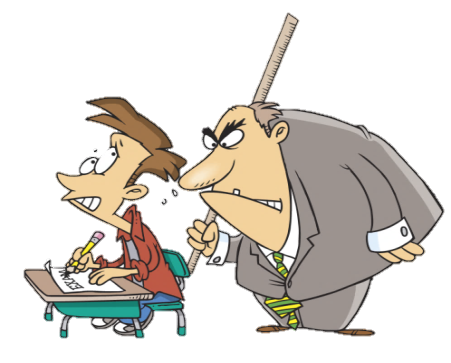 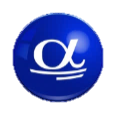 TEST DI CONTROLLO:
ALFASCHOOL.ORG
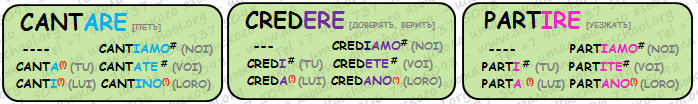 1. /TU DEVI PARTIRE/ _____________ con me!2. /Tu NON DEVI RESTARE/ __________ A CASA!3. /NOI DOBBIAMO VIAGGIARE/  _____ INSIEME!4. /VOI NON DOVETE DISTURBARE/ _________ !5. /TU DEVI COMPRARE/ _______  IL BIGLIETTO!6. /TU NON DEVI STUDIARE/ _____COSÌ TANTO!7. /NOI DOBBIAMO FARE____DUE CHIACCHIERE!8. /VOI NON DOVETE INTERROMPERE/_________! 9.  /TU DEVI PRENDERE/____ UN BICCHIERE10. /TU DEVI INTENDERE/ ___ QUELLO CHE DICO!11. /NOI DOBBIAMO SENTIRE/ ____LA CANZONE!12. /VOI NON DOVETE INTERVENIRE/_________!
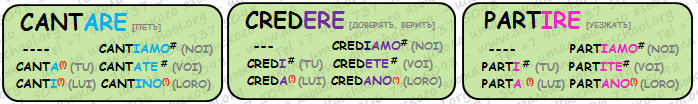 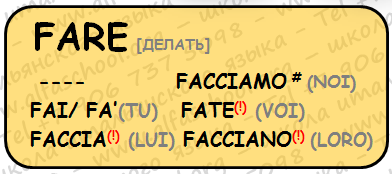 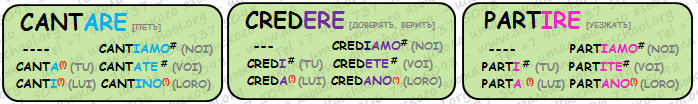 Школа итальянского языка в Москве
www.alfaschool.org – школа итальянского языка - Tel +7 906 737 5098 - www.alfaschool.org – школа итальянского языка - Tel +7 906 737 5098 - www.alfaschool.org – школа итальянского языка - Tel +7 906 737 5098 - www.alfaschool.org – школа итальянского языка - Tel +7 906 737 5098 - www.alfaschool.org – школа итальянского языка - Tel +7 906 737 5098 - www.alfaschool.org – школа итальянского языка - Tel +7 906 737 5098 - www.alfaschool.org – школа итальянского языка - Tel +7 906 737 5098 - www.alfaschool.org – школа итальянского языка - Tel +7 906 737 5098 - www.alfaschool.org – школа итальянского языка - Tel +7 906 737 5098 - www.alfaschool.org – школа итальянского языка - Tel +7 906 737 5098 - www.alfaschool.org – школа итальянского языка - Tel +7 906 737 5098 - www.alfaschool.org – школа итальянского языка - Tel +7 906 737 5098 - www.alfaschool.org – школа итальянского языка - Tel +7 906 737 5098 - www.alfaschool.org – школа итальянского языка - Tel +7 906 737 5098 - www.alfaschool.org – школа итальянского языка - Tel +7 906 737 5098 - www.alfaschool.org – школа итальянского языка - Tel +7 906 737 5098 - www.alfaschool.org – школа итальянского языка - Tel +7 906 737 5098 - www.alfaschool.org – школа итальянского языка - Tel +7 906 737 5098 - www.alfaschool.org – школа итальянского языка - Tel +7 906 737 5098 - www.alfaschool.org – школа итальянского языка - Tel +7 906 737 5098 - www.alfaschool.org – школа итальянского языка - Tel +7 906 737 5098 - www.alfaschool.org – школа итальянского языка - Tel +7 906 737 5098 - www.alfaschool.org – школа итальянского языка - Tel +7 906 737 5098 - www.alfaschool.org – школа итальянского языка - Tel +7 906 737 5098 - www.alfaschool.org – школа итальянского языка - Tel +7 906 737 5098 - www.alfaschool.org – школа итальянского языка - Tel +7 906 737 5098 - www.alfaschool.org – школа итальянского языка - Tel +7 906 737 5098 - www.alfaschool.org – школа итальянского языка - Tel +7 906 737 5098 - www.alfaschool.org – школа итальянского языка - Tel +7 906 737 5098 - www.alfaschool.org – школа итальянского языка - Tel +7 906 737 5098 - www.alfaschool.org – школа итальянского языка - Tel +7 906 737 5098 - www.alfaschool.org – школа итальянского языка - Tel +7 906 737 5098 - www.alfaschool.org – школа итальянского языка - Tel +7 906 737 5098 - www.alfaschool.org – школа итальянского языка - Tel +7 906 737 5098 - www.alfaschool.org – школа итальянского языка - Tel +7 906 737 5098 - www.alfaschool.org – школа итальянского языка - Tel +7 906 737 5098 - www.alfaschool.org – школа итальянского языка - Tel +7 906 737 5098 - www.alfaschool.org – школа итальянского языка - Tel +7 906 737 5098 - www.alfaschool.org – школа итальянского языка - Tel +7 906 737 5098 - www.alfaschool.org – школа итальянского языка - Tel +7 906 737 5098 - www.alfaschool.org – школа итальянского языка - Tel +7 906 737 5098 - www.alfaschool.org – школа итальянского языка - Tel +7 906 737 5098 - www.alfaschool.org – школа итальянского языка - Tel +7 906 737 5098 - www.alfaschool.org – школа итальянского языка - Tel +7 906 737 5098 - www.alfaschool.org – школа итальянского языка - Tel +7 906 737 5098 - www.alfaschool.org – школа итальянского языка - Tel +7 906 737 5098 - www.alfaschool.org – школа итальянского языка - Tel +7 906 737 5098 - www.alfaschool.org – школа итальянского языка - Tel +7 906 737 5098 - www.alfaschool.org – школа итальянского языка - Tel +7 906 737 5098 - www.alfaschool.org – школа итальянского языка - Tel +7 906 737 5098 - www.alfaschool.org – школа итальянского языка - Tel +7 906 737 5098 - www.alfaschool.org – школа итальянского языка - Tel +7 906 737 5098 - www.alfaschool.org – школа итальянского языка - Tel +7 906 737 5098 - www.alfaschool.org – школа итальянского языка - Tel +7 906 737 5098 - www.alfaschool.org – школа итальянского языка - Tel +7 906 737 5098 - www.alfaschool.org – школа итальянского языка - Tel +7 906 737 5098 - www.alfaschool.org – школа итальянского языка - Tel +7 906 737 5098 - www.alfaschool.org – школа итальянского языка - Tel +7 906 737 5098 - www.alfaschool.org – школа итальянского языка - Tel +7 906 737 5098 - www.alfaschool.org – школа итальянского языка - Tel +7 906 737 5098 - www.alfaschool.org – школа итальянского языка - Tel +7 906 737 5098 - www.alfaschool.org – школа итальянского языка - Tel +7 906 737 5098 - www.alfaschool.org – школа итальянского языка - Tel +7 906 737 5098 - www.alfaschool.org – школа итальянского языка - Tel +7 906 737 5098 - www.alfaschool.org – школа итальянского языка - Tel +7 906 737 5098 - www.alfaschool.org – школа итальянского языка - Tel +7 906 737 5098 - www.alfaschool.org – школа итальянского языка - Tel +7 906 737 5098 - www.alfaschool.org – школа итальянского языка - Tel +7 906 737 5098 - www.alfaschool.org – школа итальянского языка - Tel +7 906 737 5098 - www.alfaschool.org – школа итальянского языка - Tel +7 906 737 5098 - www.alfaschool.org – школа итальянского языка - Tel +7 906 737 5098 - www.alfaschool.org – школа итальянского языка - Tel +7 906 737 5098 - www.alfaschool.org – школа итальянского языка - Tel +7 906 737 5098 - www.alfaschool.org – школа итальянского языка - Tel +7 906 737 5098 - www.alfaschool.org – школа итальянского языка - Tel +7 906 737 5098 - www.alfaschool.org – школа итальянского языка - Tel +7 906 737 5098 - www.alfaschool.org – школа итальянского языка - Tel +7 906 737 5098 - www.alfaschool.org – школа итальянского языка - Tel +7 906 737 5098 - www.alfaschool.org – школа итальянского языка - Tel +7 906 737 5098 - www.alfaschool.org – школа итальянского языка - Tel +7 906 737 5098 - www.alfaschool.org – школа итальянского языка - Tel +7 906 737 5098 - www.alfaschool.org – школа итальянского языка - Tel +7 906 737 5098 - www.alfaschool.org – школа
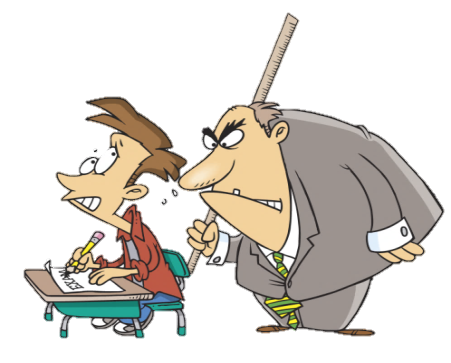 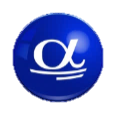 TEST DI CONTROLLO:
ALFASCHOOL.ORG
1. /TU DEVI ANDARE/ __________ A DORMIRE!2. /TU NON DEVI ANDARE/ ______ A DORMIRE!3. /TU DEVI DARE/ __________ LA TUA PAROLA!4. /TU NON DEVI DARE/ ______ LA TUA PAROLA!5. /TU DEVI DIRE/ ______________ LA VERITÀ!6. /TU NON DEVI DIRE/ __________ LA VERITÀ!7. /TU DEVI STARE/ __________  TRANQUILLA!8. /TU NON DEVI STARE/ ______  TRANQUILLA!9. /TU DEVI FARE/ ___________ COME DICO IO!10. /TU NON DEVI FARE/ ______ COME DICO IO!
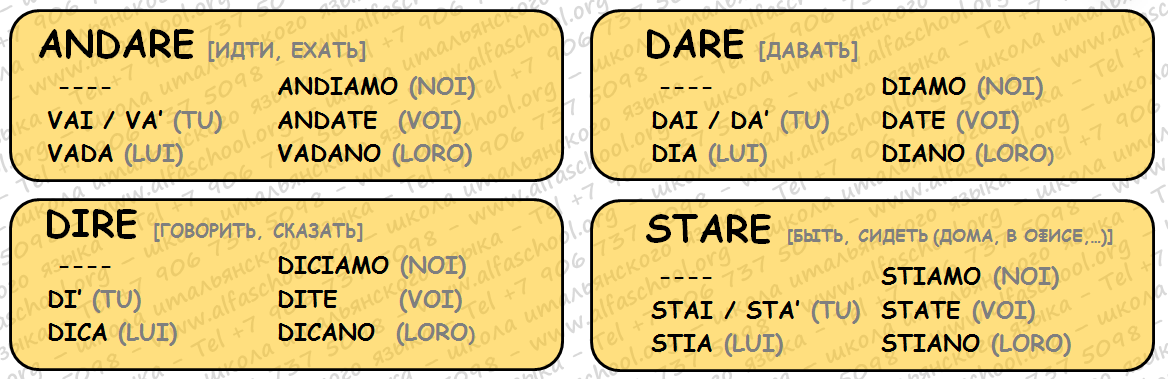 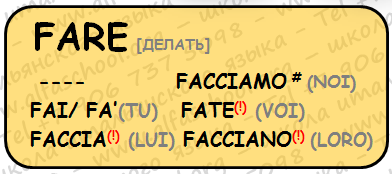 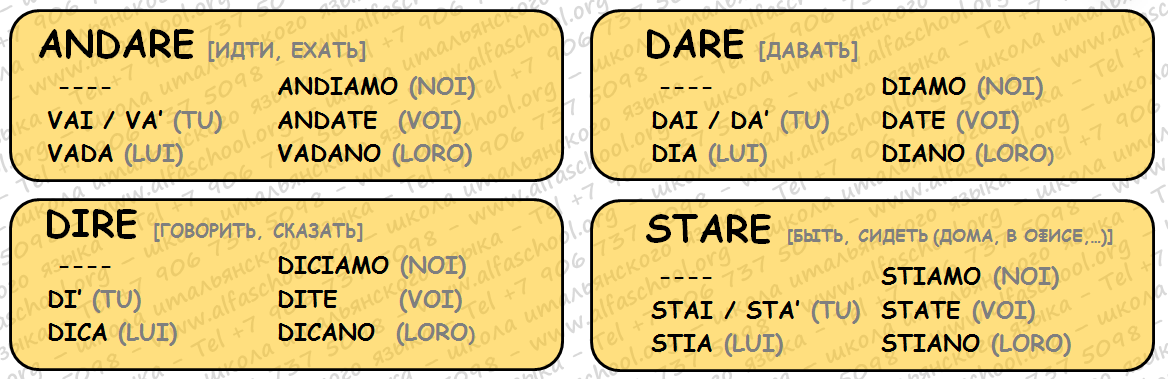 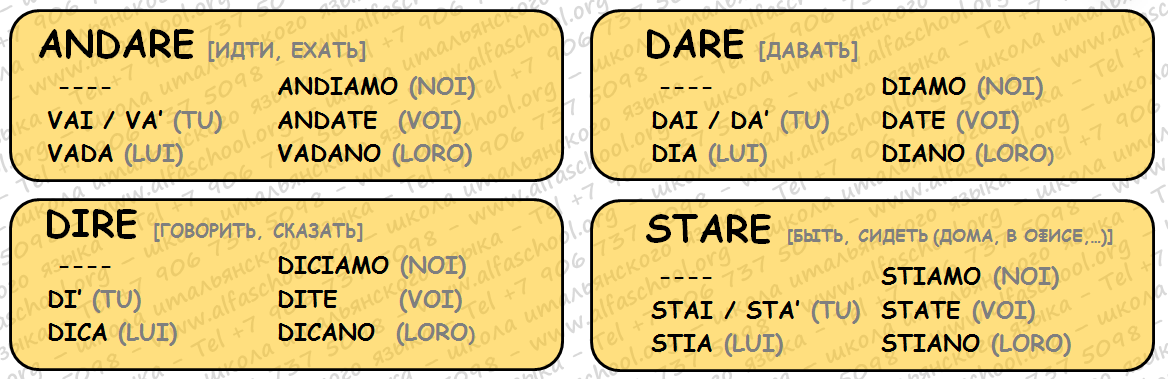 Школа итальянского языка в Москве
www.alfaschool.org – школа итальянского языка - Tel +7 906 737 5098 - www.alfaschool.org – школа итальянского языка - Tel +7 906 737 5098 - www.alfaschool.org – школа итальянского языка - Tel +7 906 737 5098 - www.alfaschool.org – школа итальянского языка - Tel +7 906 737 5098 - www.alfaschool.org – школа итальянского языка - Tel +7 906 737 5098 - www.alfaschool.org – школа итальянского языка - Tel +7 906 737 5098 - www.alfaschool.org – школа итальянского языка - Tel +7 906 737 5098 - www.alfaschool.org – школа итальянского языка - Tel +7 906 737 5098 - www.alfaschool.org – школа итальянского языка - Tel +7 906 737 5098 - www.alfaschool.org – школа итальянского языка - Tel +7 906 737 5098 - www.alfaschool.org – школа итальянского языка - Tel +7 906 737 5098 - www.alfaschool.org – школа итальянского языка - Tel +7 906 737 5098 - www.alfaschool.org – школа итальянского языка - Tel +7 906 737 5098 - www.alfaschool.org – школа итальянского языка - Tel +7 906 737 5098 - www.alfaschool.org – школа итальянского языка - Tel +7 906 737 5098 - www.alfaschool.org – школа итальянского языка - Tel +7 906 737 5098 - www.alfaschool.org – школа итальянского языка - Tel +7 906 737 5098 - www.alfaschool.org – школа итальянского языка - Tel +7 906 737 5098 - www.alfaschool.org – школа итальянского языка - Tel +7 906 737 5098 - www.alfaschool.org – школа итальянского языка - Tel +7 906 737 5098 - www.alfaschool.org – школа итальянского языка - Tel +7 906 737 5098 - www.alfaschool.org – школа итальянского языка - Tel +7 906 737 5098 - www.alfaschool.org – школа итальянского языка - Tel +7 906 737 5098 - www.alfaschool.org – школа итальянского языка - Tel +7 906 737 5098 - www.alfaschool.org – школа итальянского языка - Tel +7 906 737 5098 - www.alfaschool.org – школа итальянского языка - Tel +7 906 737 5098 - www.alfaschool.org – школа итальянского языка - Tel +7 906 737 5098 - www.alfaschool.org – школа итальянского языка - Tel +7 906 737 5098 - www.alfaschool.org – школа итальянского языка - Tel +7 906 737 5098 - www.alfaschool.org – школа итальянского языка - Tel +7 906 737 5098 - www.alfaschool.org – школа итальянского языка - Tel +7 906 737 5098 - www.alfaschool.org – школа итальянского языка - Tel +7 906 737 5098 - www.alfaschool.org – школа итальянского языка - Tel +7 906 737 5098 - www.alfaschool.org – школа итальянского языка - Tel +7 906 737 5098 - www.alfaschool.org – школа итальянского языка - Tel +7 906 737 5098 - www.alfaschool.org – школа итальянского языка - Tel +7 906 737 5098 - www.alfaschool.org – школа итальянского языка - Tel +7 906 737 5098 - www.alfaschool.org – школа итальянского языка - Tel +7 906 737 5098 - www.alfaschool.org – школа итальянского языка - Tel +7 906 737 5098 - www.alfaschool.org – школа итальянского языка - Tel +7 906 737 5098 - www.alfaschool.org – школа итальянского языка - Tel +7 906 737 5098 - www.alfaschool.org – школа итальянского языка - Tel +7 906 737 5098 - www.alfaschool.org – школа итальянского языка - Tel +7 906 737 5098 - www.alfaschool.org – школа итальянского языка - Tel +7 906 737 5098 - www.alfaschool.org – школа итальянского языка - Tel +7 906 737 5098 - www.alfaschool.org – школа итальянского языка - Tel +7 906 737 5098 - www.alfaschool.org – школа итальянского языка - Tel +7 906 737 5098 - www.alfaschool.org – школа итальянского языка - Tel +7 906 737 5098 - www.alfaschool.org – школа итальянского языка - Tel +7 906 737 5098 - www.alfaschool.org – школа итальянского языка - Tel +7 906 737 5098 - www.alfaschool.org – школа итальянского языка - Tel +7 906 737 5098 - www.alfaschool.org – школа итальянского языка - Tel +7 906 737 5098 - www.alfaschool.org – школа итальянского языка - Tel +7 906 737 5098 - www.alfaschool.org – школа итальянского языка - Tel +7 906 737 5098 - www.alfaschool.org – школа итальянского языка - Tel +7 906 737 5098 - www.alfaschool.org – школа итальянского языка - Tel +7 906 737 5098 - www.alfaschool.org – школа итальянского языка - Tel +7 906 737 5098 - www.alfaschool.org – школа итальянского языка - Tel +7 906 737 5098 - www.alfaschool.org – школа итальянского языка - Tel +7 906 737 5098 - www.alfaschool.org – школа итальянского языка - Tel +7 906 737 5098 - www.alfaschool.org – школа итальянского языка - Tel +7 906 737 5098 - www.alfaschool.org – школа итальянского языка - Tel +7 906 737 5098 - www.alfaschool.org – школа итальянского языка - Tel +7 906 737 5098 - www.alfaschool.org – школа итальянского языка - Tel +7 906 737 5098 - www.alfaschool.org – школа итальянского языка - Tel +7 906 737 5098 - www.alfaschool.org – школа итальянского языка - Tel +7 906 737 5098 - www.alfaschool.org – школа итальянского языка - Tel +7 906 737 5098 - www.alfaschool.org – школа итальянского языка - Tel +7 906 737 5098 - www.alfaschool.org – школа итальянского языка - Tel +7 906 737 5098 - www.alfaschool.org – школа итальянского языка - Tel +7 906 737 5098 - www.alfaschool.org – школа итальянского языка - Tel +7 906 737 5098 - www.alfaschool.org – школа итальянского языка - Tel +7 906 737 5098 - www.alfaschool.org – школа итальянского языка - Tel +7 906 737 5098 - www.alfaschool.org – школа итальянского языка - Tel +7 906 737 5098 - www.alfaschool.org – школа итальянского языка - Tel +7 906 737 5098 - www.alfaschool.org – школа итальянского языка - Tel +7 906 737 5098 - www.alfaschool.org – школа итальянского языка - Tel +7 906 737 5098 - www.alfaschool.org – школа итальянского языка - Tel +7 906 737 5098 - www.alfaschool.org – школа итальянского языка - Tel +7 906 737 5098 - www.alfaschool.org – школа итальянского языка - Tel +7 906 737 5098 - www.alfaschool.org – школа итальянского языка - Tel +7 906 737 5098 - www.alfaschool.org – школа итальянского языка - Tel +7 906 737 5098 - www.alfaschool.org – школа
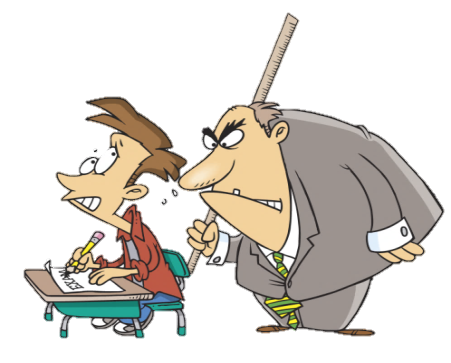 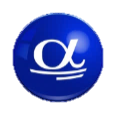 TEST DI CONTROLLO:
ALFASCHOOL.ORG
1.  /TU DEVI AVERE  _________________  PAZIENZA!2. /TU NON DEVI AVERE  ______________ SCRUPOLI!3. /VOI DOVETE AVERE  _______________ PAZIENZA!4. /TU DEVI ESSERE  ____________________ BUONA!5. /TU NON DEVI ESSERE   ______________ CATTIVA!6. /VOI DOVETE ESSERE  _________________ BUONI!7. /TU DEVI SAPERE      ______CHE SONO CONTENTO!8. /VOI DOVETE SAPERE/  ___ CHE SONO CONTENTO!9. /VOI DOVETE VOLERE  ___________ ASCOLTARMI!
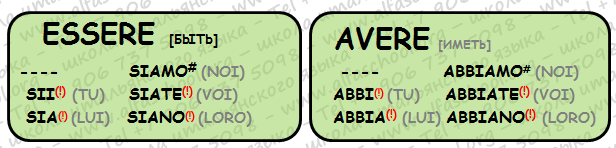 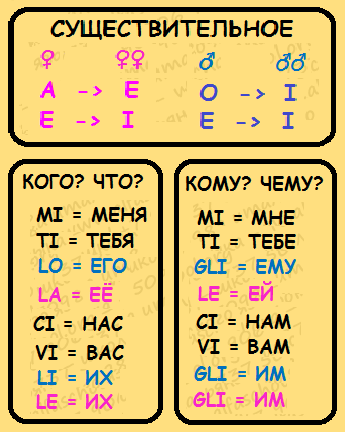 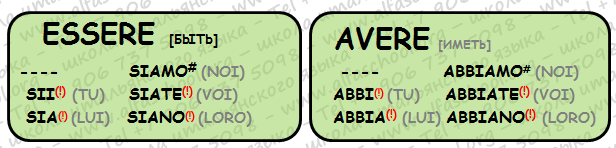 Школа итальянского языка в Москве
www.alfaschool.org – школа итальянского языка - Tel +7 906 737 5098 - www.alfaschool.org – школа итальянского языка - Tel +7 906 737 5098 - www.alfaschool.org – школа итальянского языка - Tel +7 906 737 5098 - www.alfaschool.org – школа итальянского языка - Tel +7 906 737 5098 - www.alfaschool.org – школа итальянского языка - Tel +7 906 737 5098 - www.alfaschool.org – школа итальянского языка - Tel +7 906 737 5098 - www.alfaschool.org – школа итальянского языка - Tel +7 906 737 5098 - www.alfaschool.org – школа итальянского языка - Tel +7 906 737 5098 - www.alfaschool.org – школа итальянского языка - Tel +7 906 737 5098 - www.alfaschool.org – школа итальянского языка - Tel +7 906 737 5098 - www.alfaschool.org – школа итальянского языка - Tel +7 906 737 5098 - www.alfaschool.org – школа итальянского языка - Tel +7 906 737 5098 - www.alfaschool.org – школа итальянского языка - Tel +7 906 737 5098 - www.alfaschool.org – школа итальянского языка - Tel +7 906 737 5098 - www.alfaschool.org – школа итальянского языка - Tel +7 906 737 5098 - www.alfaschool.org – школа итальянского языка - Tel +7 906 737 5098 - www.alfaschool.org – школа итальянского языка - Tel +7 906 737 5098 - www.alfaschool.org – школа итальянского языка - Tel +7 906 737 5098 - www.alfaschool.org – школа итальянского языка - Tel +7 906 737 5098 - www.alfaschool.org – школа итальянского языка - Tel +7 906 737 5098 - www.alfaschool.org – школа итальянского языка - Tel +7 906 737 5098 - www.alfaschool.org – школа итальянского языка - Tel +7 906 737 5098 - www.alfaschool.org – школа итальянского языка - Tel +7 906 737 5098 - www.alfaschool.org – школа итальянского языка - Tel +7 906 737 5098 - www.alfaschool.org – школа итальянского языка - Tel +7 906 737 5098 - www.alfaschool.org – школа итальянского языка - Tel +7 906 737 5098 - www.alfaschool.org – школа итальянского языка - Tel +7 906 737 5098 - www.alfaschool.org – школа итальянского языка - Tel +7 906 737 5098 - www.alfaschool.org – школа итальянского языка - Tel +7 906 737 5098 - www.alfaschool.org – школа итальянского языка - Tel +7 906 737 5098 - www.alfaschool.org – школа итальянского языка - Tel +7 906 737 5098 - www.alfaschool.org – школа итальянского языка - Tel +7 906 737 5098 - www.alfaschool.org – школа итальянского языка - Tel +7 906 737 5098 - www.alfaschool.org – школа итальянского языка - Tel +7 906 737 5098 - www.alfaschool.org – школа итальянского языка - Tel +7 906 737 5098 - www.alfaschool.org – школа итальянского языка - Tel +7 906 737 5098 - www.alfaschool.org – школа итальянского языка - Tel +7 906 737 5098 - www.alfaschool.org – школа итальянского языка - Tel +7 906 737 5098 - www.alfaschool.org – школа итальянского языка - Tel +7 906 737 5098 - www.alfaschool.org – школа итальянского языка - Tel +7 906 737 5098 - www.alfaschool.org – школа итальянского языка - Tel +7 906 737 5098 - www.alfaschool.org – школа итальянского языка - Tel +7 906 737 5098 - www.alfaschool.org – школа итальянского языка - Tel +7 906 737 5098 - www.alfaschool.org – школа итальянского языка - Tel +7 906 737 5098 - www.alfaschool.org – школа итальянского языка - Tel +7 906 737 5098 - www.alfaschool.org – школа итальянского языка - Tel +7 906 737 5098 - www.alfaschool.org – школа итальянского языка - Tel +7 906 737 5098 - www.alfaschool.org – школа итальянского языка - Tel +7 906 737 5098 - www.alfaschool.org – школа итальянского языка - Tel +7 906 737 5098 - www.alfaschool.org – школа итальянского языка - Tel +7 906 737 5098 - www.alfaschool.org – школа итальянского языка - Tel +7 906 737 5098 - www.alfaschool.org – школа итальянского языка - Tel +7 906 737 5098 - www.alfaschool.org – школа итальянского языка - Tel +7 906 737 5098 - www.alfaschool.org – школа итальянского языка - Tel +7 906 737 5098 - www.alfaschool.org – школа итальянского языка - Tel +7 906 737 5098 - www.alfaschool.org – школа итальянского языка - Tel +7 906 737 5098 - www.alfaschool.org – школа итальянского языка - Tel +7 906 737 5098 - www.alfaschool.org – школа итальянского языка - Tel +7 906 737 5098 - www.alfaschool.org – школа итальянского языка - Tel +7 906 737 5098 - www.alfaschool.org – школа итальянского языка - Tel +7 906 737 5098 - www.alfaschool.org – школа итальянского языка - Tel +7 906 737 5098 - www.alfaschool.org – школа итальянского языка - Tel +7 906 737 5098 - www.alfaschool.org – школа итальянского языка - Tel +7 906 737 5098 - www.alfaschool.org – школа итальянского языка - Tel +7 906 737 5098 - www.alfaschool.org – школа итальянского языка - Tel +7 906 737 5098 - www.alfaschool.org – школа итальянского языка - Tel +7 906 737 5098 - www.alfaschool.org – школа итальянского языка - Tel +7 906 737 5098 - www.alfaschool.org – школа итальянского языка - Tel +7 906 737 5098 - www.alfaschool.org – школа итальянского языка - Tel +7 906 737 5098 - www.alfaschool.org – школа итальянского языка - Tel +7 906 737 5098 - www.alfaschool.org – школа итальянского языка - Tel +7 906 737 5098 - www.alfaschool.org – школа итальянского языка - Tel +7 906 737 5098 - www.alfaschool.org – школа итальянского языка - Tel +7 906 737 5098 - www.alfaschool.org – школа итальянского языка - Tel +7 906 737 5098 - www.alfaschool.org – школа итальянского языка - Tel +7 906 737 5098 - www.alfaschool.org – школа итальянского языка - Tel +7 906 737 5098 - www.alfaschool.org – школа итальянского языка - Tel +7 906 737 5098 - www.alfaschool.org – школа итальянского языка - Tel +7 906 737 5098 - www.alfaschool.org – школа итальянского языка - Tel +7 906 737 5098 - www.alfaschool.org – школа итальянского языка - Tel +7 906 737 5098 - www.alfaschool.org – школа итальянского языка - Tel +7 906 737 5098 - www.alfaschool.org – школа итальянского языка - Tel +7 906 737 5098 - www.alfaschool.org – школа
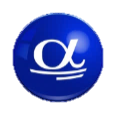 L’IMPERATIVO [ПОВЕЛИТЕЛЬНОЕ НАКЛОНЕНИЕ]
ALFASCHOOL.ORG
I PRONOMI SI LEGANO ALL’ IMPERATIVO FORMANDO UNA PAROLA UNICA:
(2-оел.ед.ч) TU MI  DEVI AMARE            TU AMAMI         
       	   ТЫ МЕНЯ ДОЛЖЕН ЛЮБИТЬ                                 ЛЮБИ МЕНЯ

 (3-ьел.ед.ч) LUI TI DEVE AMARE 	   LUI TI AMI
                       ОН ТЕБЯ ДОЛЖЕН ЛЮБИТЬ                    ПУСТЬ ОН ТЕБЯ ЛЮБИТ

 (3-ьел.ед.ч) LEI CI DEVE AMARE             LEI CI AMI
                     ОНА НАС ДОЛЖНА ЛЮБИТЬ 	ПУСТЬ ОНА НАС ЛЮБИТ 
 (на «Вы») LEI CI DEVE AMARE            LEI  CI AMI
                     ВЫ НАС ДОЛЖНЫ ЛЮБИТЬ 	   ЛЮБИТЕ (НА «ВЫ») НАС  
 
 (1-оел.мн.ч) NOI LA DOBBIAMO AMARE    NOI AMIAMOLA
                         МЫ ЕЕ ДОЛЖНЫ ЛЮИТЬ            	        ДАВАТЕ БУДЕМ ЛЮБИТЬ ЕЕ

 (2-оел.мн.ч) VOI LO DOVETE AMARE        VOI AMATELO
                         ВЫ ЕГО ДОЛЖНЫ ЛЮБИТЬ                                 ЛЮБИТЕ ЕГО 

 (3-ьел.мн.ч) LORO CI DEVONO AMARE      LORO CI AMINO
                        ОНИ НАС ДОЛЖНЫ ЛЮБИТЬ (МЫ)           ПУСТЬ ОНИ НАС ЛЮБЯТ
В ПОВЕЛИТЕЛЬНОЙ ФОРМЕ НИКОГДА НЕ ИСПОЛЬЗУЮТСЯ ЛИЧНЫЕ МЕСТОИМЕНИЯ В ФОРМЕ ПОДЛЕЖАЩЕГО, НАПРИМЕР, ГОВОРЯТ: “FATE PRESTO!” E NON “VOI FATE PRESTO!”.
ПОВЕЛИТЕЛЬНОЕ НАКЛОНЕНИЕ В ОТРИЦАТЕЛЬНОЙ ФОРМЕ ВЫРАЖАЕТ ЗАПРЕТ И ВО 2-ОМ Л. ЕД.Ч. ОБРАЗУЕТСЯ  С ПОМОЩЬЮ ИНФИНИТИВА, КОТОРОМУ ПРЕДШЕСТВУЕТ ЧАСТИЦА ”NON”: NON PERDERE TEMPO!
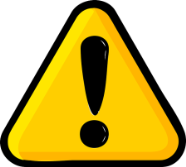 Школа итальянского языка в Москве
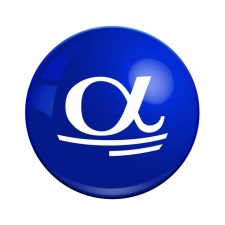 WWW.ALFASCHOOL.ORG  TEL +7 906 737 5098
ARRIVEDERCI ALLA
PROSSIMA LEZIONE
WWW.ALFASCHOOL.ORG    TEL +7 906 737 5098

Школа итальянского языка в Москве
www.alfaschool.org – школа итальянского языка - Tel +7 906 737 5098 - www.alfaschool.org – школа итальянского языка - Tel +7 906 737 5098 - www.alfaschool.org – школа итальянского языка - Tel +7 906 737 5098 - www.alfaschool.org – школа итальянского языка - Tel +7 906 737 5098 - www.alfaschool.org – школа итальянского языка - Tel +7 906 737 5098 - www.alfaschool.org – школа итальянского языка - Tel +7 906 737 5098 - www.alfaschool.org – школа итальянского языка - Tel +7 906 737 5098 - www.alfaschool.org – школа итальянского языка - Tel +7 906 737 5098 - www.alfaschool.org – школа итальянского языка - Tel +7 906 737 5098 - www.alfaschool.org – школа итальянского языка - Tel +7 906 737 5098 - www.alfaschool.org – школа итальянского языка - Tel +7 906 737 5098 - www.alfaschool.org – школа итальянского языка - Tel +7 906 737 5098 - www.alfaschool.org – школа итальянского языка - Tel +7 906 737 5098 - www.alfaschool.org – школа итальянского языка - Tel +7 906 737 5098 - www.alfaschool.org – школа итальянского языка - Tel +7 906 737 5098 - www.alfaschool.org – школа итальянского языка - Tel +7 906 737 5098 - www.alfaschool.org – школа итальянского языка - Tel +7 906 737 5098 - www.alfaschool.org – школа итальянского языка - Tel +7 906 737 5098 - www.alfaschool.org – школа итальянского языка - Tel +7 906 737 5098 - www.alfaschool.org – школа итальянского языка - Tel +7 906 737 5098 - www.alfaschool.org – школа итальянского языка - Tel +7 906 737 5098 - www.alfaschool.org – школа итальянского языка - Tel +7 906 737 5098 - www.alfaschool.org – школа итальянского языка - Tel +7 906 737 5098 - www.alfaschool.org – школа итальянского языка - Tel +7 906 737 5098 - www.alfaschool.org – школа итальянского языка - Tel +7 906 737 5098 - www.alfaschool.org – школа итальянского языка - Tel +7 906 737 5098 - www.alfaschool.org – школа итальянского языка - Tel +7 906 737 5098 - www.alfaschool.org – школа итальянского языка - Tel +7 906 737 5098 - www.alfaschool.org – школа итальянского языка - Tel +7 906 737 5098 - www.alfaschool.org – школа итальянского языка - Tel +7 906 737 5098 - www.alfaschool.org – школа итальянского языка - Tel +7 906 737 5098 - www.alfaschool.org – школа итальянского языка - Tel +7 906 737 5098 - www.alfaschool.org – школа итальянского языка - Tel +7 906 737 5098 - www.alfaschool.org – школа итальянского языка - Tel +7 906 737 5098 - www.alfaschool.org – школа итальянского языка - Tel +7 906 737 5098 - www.alfaschool.org – школа итальянского языка - Tel +7 906 737 5098 - www.alfaschool.org – школа итальянского языка - Tel +7 906 737 5098 - www.alfaschool.org – школа итальянского языка - Tel +7 906 737 5098 - www.alfaschool.org – школа итальянского языка - Tel +7 906 737 5098 - www.alfaschool.org – школа итальянского языка - Tel +7 906 737 5098 - www.alfaschool.org – школа итальянского языка - Tel +7 906 737 5098 - www.alfaschool.org – школа итальянского языка - Tel +7 906 737 5098 - www.alfaschool.org – школа итальянского языка - Tel +7 906 737 5098 - www.alfaschool.org – школа итальянского языка - Tel +7 906 737 5098 - www.alfaschool.org – школа итальянского языка - Tel +7 906 737 5098 - www.alfaschool.org – школа итальянского языка - Tel +7 906 737 5098 - www.alfaschool.org – школа итальянского языка - Tel +7 906 737 5098 - www.alfaschool.org – школа итальянского языка - Tel +7 906 737 5098 - www.alfaschool.org – школа итальянского языка - Tel +7 906 737 5098 - www.alfaschool.org – школа итальянского языка - Tel +7 906 737 5098 - www.alfaschool.org – школа итальянского языка - Tel +7 906 737 5098 - www.alfaschool.org – школа итальянского языка - Tel +7 906 737 5098 - www.alfaschool.org – школа итальянского языка - Tel +7 906 737 5098 - www.alfaschool.org – школа итальянского языка - Tel +7 906 737 5098 - www.alfaschool.org – школа итальянского языка - Tel +7 906 737 5098 - www.alfaschool.org – школа итальянского языка - Tel +7 906 737 5098 - www.alfaschool.org – школа итальянского языка - Tel +7 906 737 5098 - www.alfaschool.org – школа итальянского языка - Tel +7 906 737 5098 - www.alfaschool.org – школа итальянского языка - Tel +7 906 737 5098 - www.alfaschool.org – школа итальянского языка - Tel +7 906 737 5098 - www.alfaschool.org – школа итальянского языка - Tel +7 906 737 5098 - www.alfaschool.org – школа итальянского языка - Tel +7 906 737 5098 - www.alfaschool.org – школа итальянского языка - Tel +7 906 737 5098 - www.alfaschool.org – школа итальянского языка - Tel +7 906 737 5098 - www.alfaschool.org – школа итальянского языка - Tel +7 906 737 5098 - www.alfaschool.org – школа итальянского языка - Tel +7 906 737 5098 - www.alfaschool.org – школа итальянского языка - Tel +7 906 737 5098 - www.alfaschool.org – школа итальянского языка - Tel +7 906 737 5098 - www.alfaschool.org – школа итальянского языка - Tel +7 906 737 5098 - www.alfaschool.org – школа итальянского языка - Tel +7 906 737 5098 - www.alfaschool.org – школа итальянского языка - Tel +7 906 737 5098 - www.alfaschool.org – школа итальянского языка - Tel +7 906 737 5098 - www.alfaschool.org – школа итальянского языка - Tel +7 906 737 5098 - www.alfaschool.org – школа итальянского языка - Tel +7 906 737 5098 - www.alfaschool.org – школа итальянского языка - Tel +7 906 737 5098 - www.alfaschool.org – школа итальянского языка - Tel +7 906 737 5098 - www.alfaschool.org – школа итальянского языка - Tel +7 906 737 5098 - www.alfaschool.org – школа итальянского языка - Tel +7 906 737 5098 - www.alfaschool.org – школа итальянского языка - Tel +7 906 737 5098 - www.alfaschool.org – школа итальянского языка - Tel +7 906 737 5098 - www.alfaschool.org – школа итальянского языка - Tel +7 906 737 5098 - www.alfaschool.org – школа итальянского языка - Tel +7 906 737 5098 - www.alfaschool.org – школа
www.alfaschool.org – школа итальянского языка - Tel +7 906 737 5098 - www.alfaschool.org – школа итальянского языка - Tel +7 906 737 5098 - www.alfaschool.org – школа итальянского языка - Tel +7 906 737 5098 - www.alfaschool.org – школа итальянского языка - Tel +7 906 737 5098 - www.alfaschool.org – школа итальянского языка - Tel +7 906 737 5098 - www.alfaschool.org – школа итальянского языка - Tel +7 906 737 5098 - www.alfaschool.org – школа итальянского языка - Tel +7 906 737 5098 - www.alfaschool.org – школа итальянского языка - Tel +7 906 737 5098 - www.alfaschool.org – школа итальянского языка - Tel +7 906 737 5098 - www.alfaschool.org – школа итальянского языка - Tel +7 906 737 5098 - www.alfaschool.org – школа итальянского языка - Tel +7 906 737 5098 - www.alfaschool.org – школа итальянского языка - Tel +7 906 737 5098 - www.alfaschool.org – школа итальянского языка - Tel +7 906 737 5098 - www.alfaschool.org – школа итальянского языка - Tel +7 906 737 5098 - www.alfaschool.org – школа итальянского языка - Tel +7 906 737 5098 - www.alfaschool.org – школа итальянского языка - Tel +7 906 737 5098 - www.alfaschool.org – школа итальянского языка - Tel +7 906 737 5098 - www.alfaschool.org – школа итальянского языка - Tel +7 906 737 5098 - www.alfaschool.org – школа итальянского языка - Tel +7 906 737 5098 - www.alfaschool.org – школа итальянского языка - Tel +7 906 737 5098 - www.alfaschool.org – школа итальянского языка - Tel +7 906 737 5098 - www.alfaschool.org – школа итальянского языка - Tel +7 906 737 5098 - www.alfaschool.org – школа итальянского языка - Tel +7 906 737 5098 - www.alfaschool.org – школа итальянского языка - Tel +7 906 737 5098 - www.alfaschool.org – школа итальянского языка - Tel +7 906 737 5098 - www.alfaschool.org – школа итальянского языка - Tel +7 906 737 5098 - www.alfaschool.org – школа итальянского языка - Tel +7 906 737 5098 - www.alfaschool.org – школа итальянского языка - Tel +7 906 737 5098 - www.alfaschool.org – школа итальянского языка - Tel +7 906 737 5098 - www.alfaschool.org – школа итальянского языка - Tel +7 906 737 5098 - www.alfaschool.org – школа итальянского языка - Tel +7 906 737 5098 - www.alfaschool.org – школа итальянского языка - Tel +7 906 737 5098 - www.alfaschool.org – школа итальянского языка - Tel +7 906 737 5098 - www.alfaschool.org – школа итальянского языка - Tel +7 906 737 5098 - www.alfaschool.org – школа итальянского языка - Tel +7 906 737 5098 - www.alfaschool.org – школа итальянского языка - Tel +7 906 737 5098 - www.alfaschool.org – школа итальянского языка - Tel +7 906 737 5098 - www.alfaschool.org – школа итальянского языка - Tel +7 906 737 5098 - www.alfaschool.org – школа итальянского языка - Tel +7 906 737 5098 - www.alfaschool.org – школа итальянского языка - Tel +7 906 737 5098 - www.alfaschool.org – школа итальянского языка - Tel +7 906 737 5098 - www.alfaschool.org – школа итальянского языка - Tel +7 906 737 5098 - www.alfaschool.org – школа итальянского языка - Tel +7 906 737 5098 - www.alfaschool.org – школа итальянского языка - Tel +7 906 737 5098 - www.alfaschool.org – школа итальянского языка - Tel +7 906 737 5098 - www.alfaschool.org – школа итальянского языка - Tel +7 906 737 5098 - www.alfaschool.org – школа итальянского языка - Tel +7 906 737 5098 - www.alfaschool.org – школа итальянского языка - Tel +7 906 737 5098 - www.alfaschool.org – школа итальянского языка - Tel +7 906 737 5098 - www.alfaschool.org – школа итальянского языка - Tel +7 906 737 5098 - www.alfaschool.org – школа итальянского языка - Tel +7 906 737 5098 - www.alfaschool.org – школа итальянского языка - Tel +7 906 737 5098 - www.alfaschool.org – школа итальянского языка - Tel +7 906 737 5098 - www.alfaschool.org – школа итальянского языка - Tel +7 906 737 5098 - www.alfaschool.org – школа итальянского языка - Tel +7 906 737 5098 - www.alfaschool.org – школа итальянского языка - Tel +7 906 737 5098 - www.alfaschool.org – школа итальянского языка - Tel +7 906 737 5098 - www.alfaschool.org – школа итальянского языка - Tel +7 906 737 5098 - www.alfaschool.org – школа итальянского языка - Tel +7 906 737 5098 - www.alfaschool.org – школа итальянского языка - Tel +7 906 737 5098 - www.alfaschool.org – школа итальянского языка - Tel +7 906 737 5098 - www.alfaschool.org – школа итальянского языка - Tel +7 906 737 5098 - www.alfaschool.org – школа итальянского языка - Tel +7 906 737 5098 - www.alfaschool.org – школа итальянского языка - Tel +7 906 737 5098 - www.alfaschool.org – школа итальянского языка - Tel +7 906 737 5098 - www.alfaschool.org – школа итальянского языка - Tel +7 906 737 5098 - www.alfaschool.org – школа итальянского языка - Tel +7 906 737 5098 - www.alfaschool.org – школа итальянского языка - Tel +7 906 737 5098 - www.alfaschool.org – школа итальянского языка - Tel +7 906 737 5098 - www.alfaschool.org – школа итальянского языка - Tel +7 906 737 5098 - www.alfaschool.org – школа итальянского языка - Tel +7 906 737 5098 - www.alfaschool.org – школа итальянского языка - Tel +7 906 737 5098 - www.alfaschool.org – школа итальянского языка - Tel +7 906 737 5098 - www.alfaschool.org – школа итальянского языка - Tel +7 906 737 5098 - www.alfaschool.org – школа итальянского языка - Tel +7 906 737 5098 - www.alfaschool.org – школа итальянского языка - Tel +7 906 737 5098 - www.alfaschool.org – школа итальянского языка - Tel +7 906 737 5098 - www.alfaschool.org – школа итальянского языка - Tel +7 906 737 5098 - www.alfaschool.org – школа итальянского языка - Tel +7 906 737 5098 - www.alfaschool.org – школа итальянского языка - Tel +7 906 737 5098 - www.alfaschool.org – школа итальянского языка - Tel +7 906 737 5098 - www.alfaschool.org – школа итальянского языка - Tel +7 906 737 5098 - www.alfaschool.org – школа
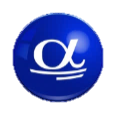 TEST DI CONTROLLO:
ALFASCHOOL.ORG
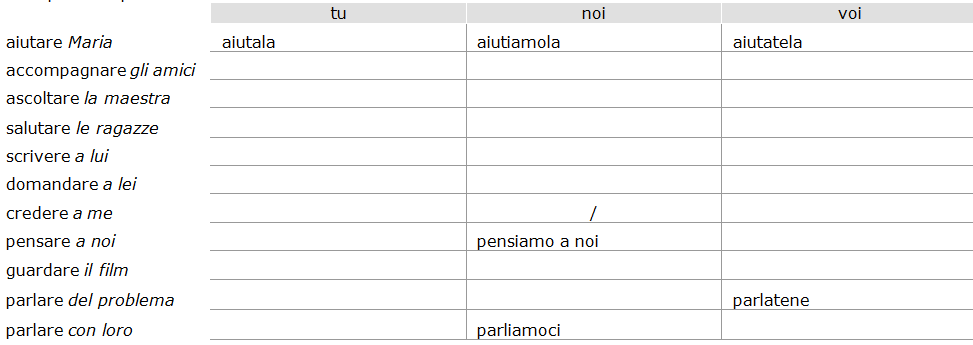 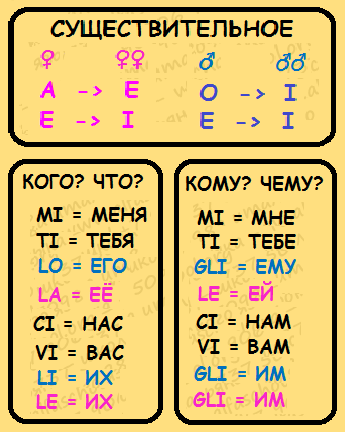 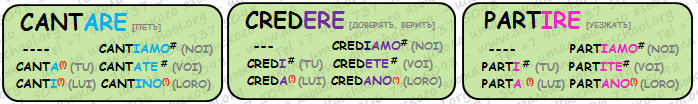 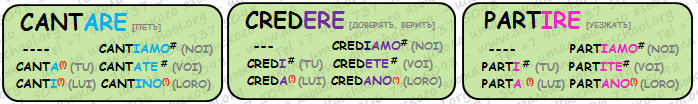 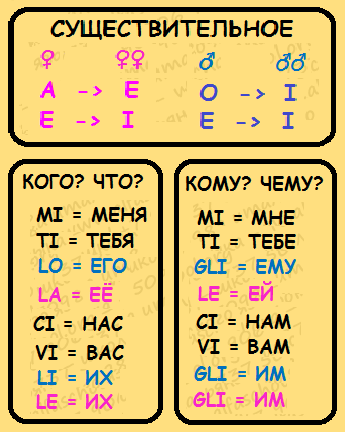 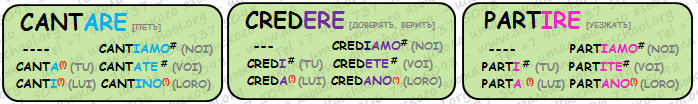 Школа итальянского языка в Москве
www.alfaschool.org – школа итальянского языка - Tel +7 906 737 5098 - www.alfaschool.org – школа итальянского языка - Tel +7 906 737 5098 - www.alfaschool.org – школа итальянского языка - Tel +7 906 737 5098 - www.alfaschool.org – школа итальянского языка - Tel +7 906 737 5098 - www.alfaschool.org – школа итальянского языка - Tel +7 906 737 5098 - www.alfaschool.org – школа итальянского языка - Tel +7 906 737 5098 - www.alfaschool.org – школа итальянского языка - Tel +7 906 737 5098 - www.alfaschool.org – школа итальянского языка - Tel +7 906 737 5098 - www.alfaschool.org – школа итальянского языка - Tel +7 906 737 5098 - www.alfaschool.org – школа итальянского языка - Tel +7 906 737 5098 - www.alfaschool.org – школа итальянского языка - Tel +7 906 737 5098 - www.alfaschool.org – школа итальянского языка - Tel +7 906 737 5098 - www.alfaschool.org – школа итальянского языка - Tel +7 906 737 5098 - www.alfaschool.org – школа итальянского языка - Tel +7 906 737 5098 - www.alfaschool.org – школа итальянского языка - Tel +7 906 737 5098 - www.alfaschool.org – школа итальянского языка - Tel +7 906 737 5098 - www.alfaschool.org – школа итальянского языка - Tel +7 906 737 5098 - www.alfaschool.org – школа итальянского языка - Tel +7 906 737 5098 - www.alfaschool.org – школа итальянского языка - Tel +7 906 737 5098 - www.alfaschool.org – школа итальянского языка - Tel +7 906 737 5098 - www.alfaschool.org – школа итальянского языка - Tel +7 906 737 5098 - www.alfaschool.org – школа итальянского языка - Tel +7 906 737 5098 - www.alfaschool.org – школа итальянского языка - Tel +7 906 737 5098 - www.alfaschool.org – школа итальянского языка - Tel +7 906 737 5098 - www.alfaschool.org – школа итальянского языка - Tel +7 906 737 5098 - www.alfaschool.org – школа итальянского языка - Tel +7 906 737 5098 - www.alfaschool.org – школа итальянского языка - Tel +7 906 737 5098 - www.alfaschool.org – школа итальянского языка - Tel +7 906 737 5098 - www.alfaschool.org – школа итальянского языка - Tel +7 906 737 5098 - www.alfaschool.org – школа итальянского языка - Tel +7 906 737 5098 - www.alfaschool.org – школа итальянского языка - Tel +7 906 737 5098 - www.alfaschool.org – школа итальянского языка - Tel +7 906 737 5098 - www.alfaschool.org – школа итальянского языка - Tel +7 906 737 5098 - www.alfaschool.org – школа итальянского языка - Tel +7 906 737 5098 - www.alfaschool.org – школа итальянского языка - Tel +7 906 737 5098 - www.alfaschool.org – школа итальянского языка - Tel +7 906 737 5098 - www.alfaschool.org – школа итальянского языка - Tel +7 906 737 5098 - www.alfaschool.org – школа итальянского языка - Tel +7 906 737 5098 - www.alfaschool.org – школа итальянского языка - Tel +7 906 737 5098 - www.alfaschool.org – школа итальянского языка - Tel +7 906 737 5098 - www.alfaschool.org – школа итальянского языка - Tel +7 906 737 5098 - www.alfaschool.org – школа итальянского языка - Tel +7 906 737 5098 - www.alfaschool.org – школа итальянского языка - Tel +7 906 737 5098 - www.alfaschool.org – школа итальянского языка - Tel +7 906 737 5098 - www.alfaschool.org – школа итальянского языка - Tel +7 906 737 5098 - www.alfaschool.org – школа итальянского языка - Tel +7 906 737 5098 - www.alfaschool.org – школа итальянского языка - Tel +7 906 737 5098 - www.alfaschool.org – школа итальянского языка - Tel +7 906 737 5098 - www.alfaschool.org – школа итальянского языка - Tel +7 906 737 5098 - www.alfaschool.org – школа итальянского языка - Tel +7 906 737 5098 - www.alfaschool.org – школа итальянского языка - Tel +7 906 737 5098 - www.alfaschool.org – школа итальянского языка - Tel +7 906 737 5098 - www.alfaschool.org – школа итальянского языка - Tel +7 906 737 5098 - www.alfaschool.org – школа итальянского языка - Tel +7 906 737 5098 - www.alfaschool.org – школа итальянского языка - Tel +7 906 737 5098 - www.alfaschool.org – школа итальянского языка - Tel +7 906 737 5098 - www.alfaschool.org – школа итальянского языка - Tel +7 906 737 5098 - www.alfaschool.org – школа итальянского языка - Tel +7 906 737 5098 - www.alfaschool.org – школа итальянского языка - Tel +7 906 737 5098 - www.alfaschool.org – школа итальянского языка - Tel +7 906 737 5098 - www.alfaschool.org – школа итальянского языка - Tel +7 906 737 5098 - www.alfaschool.org – школа итальянского языка - Tel +7 906 737 5098 - www.alfaschool.org – школа итальянского языка - Tel +7 906 737 5098 - www.alfaschool.org – школа итальянского языка - Tel +7 906 737 5098 - www.alfaschool.org – школа итальянского языка - Tel +7 906 737 5098 - www.alfaschool.org – школа итальянского языка - Tel +7 906 737 5098 - www.alfaschool.org – школа итальянского языка - Tel +7 906 737 5098 - www.alfaschool.org – школа итальянского языка - Tel +7 906 737 5098 - www.alfaschool.org – школа итальянского языка - Tel +7 906 737 5098 - www.alfaschool.org – школа итальянского языка - Tel +7 906 737 5098 - www.alfaschool.org – школа итальянского языка - Tel +7 906 737 5098 - www.alfaschool.org – школа итальянского языка - Tel +7 906 737 5098 - www.alfaschool.org – школа итальянского языка - Tel +7 906 737 5098 - www.alfaschool.org – школа итальянского языка - Tel +7 906 737 5098 - www.alfaschool.org – школа итальянского языка - Tel +7 906 737 5098 - www.alfaschool.org – школа итальянского языка - Tel +7 906 737 5098 - www.alfaschool.org – школа итальянского языка - Tel +7 906 737 5098 - www.alfaschool.org – школа итальянского языка - Tel +7 906 737 5098 - www.alfaschool.org – школа итальянского языка - Tel +7 906 737 5098 - www.alfaschool.org – школа итальянского языка - Tel +7 906 737 5098 - www.alfaschool.org – школа итальянского языка - Tel +7 906 737 5098 - www.alfaschool.org – школа итальянского языка - Tel +7 906 737 5098 - www.alfaschool.org – школа
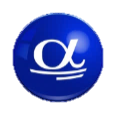 ALFASCHOOL.ORG
GLI ERRORI CHE I RUSSI FANNO PIU’ SPESSO
1)… CHIEDENDO UN’ INFORMAZIONE: “MI SCUSA, DOVE SI TROVA IL COLOSSEO?” 
			  [PROSTITE GDE NAXODIZA COLISEI?]
ATTENZIONE! LE INFORMAZIONI SI CHIEDONO ALL’IMPERATIVO, E IL VERBO SCUSARE ALLA TERZA PERSONA SINGOLARE SI CONIUGA CON LA LETTEREA FINALE ” I ” E NON “A”
PER CUI SI DICE’: “MI SCUSI, DOVE SI TROVA IL COLOSSEO?” 

2) … NELLA FORMA DI CORTESIA: “ DICAMI PER FAVORE, DOVE SI TROVA IL COLOSSEO”
		             [SKAJITE MNE POJALUISTA GDE NAXODIZA COLLISEI]
ATTENZIONE! LA TERZA PERSONA FA’ ECCEZIONE E IL PRONOME NON SI LEGA ALLA FINE DEL VERBO MA SI METTE ALL’INIZIO, PRIMA DEL VERBO.
PER CUI SI DICE: “MI DICA, PER FAVORE DOVE SI TROVA IL COLOSSEO”
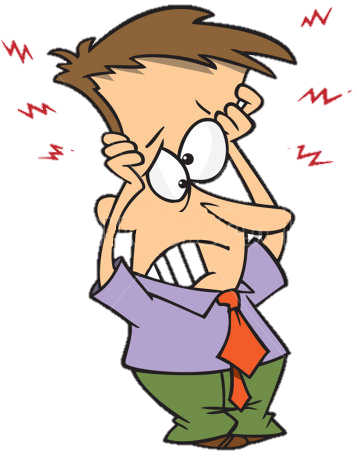 Школа итальянского языка в Москве